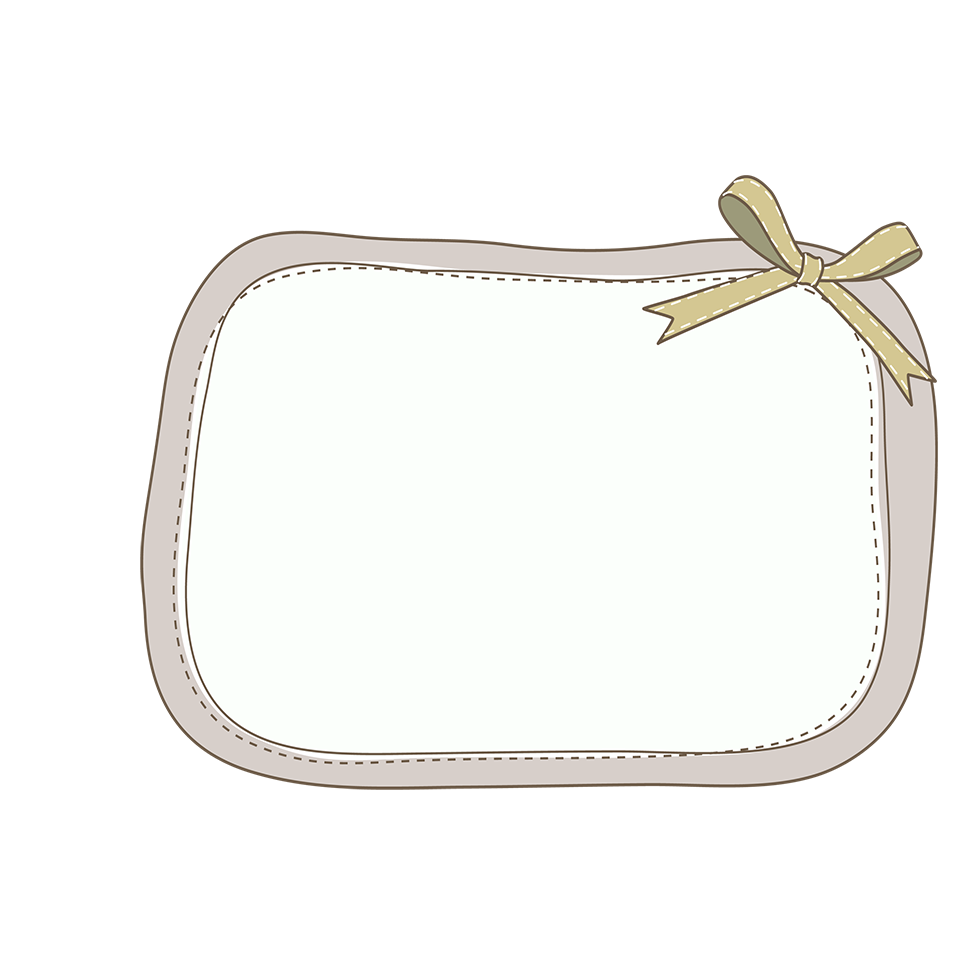 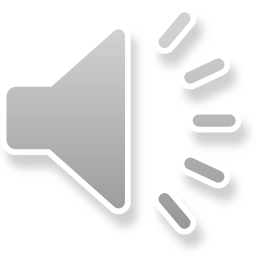 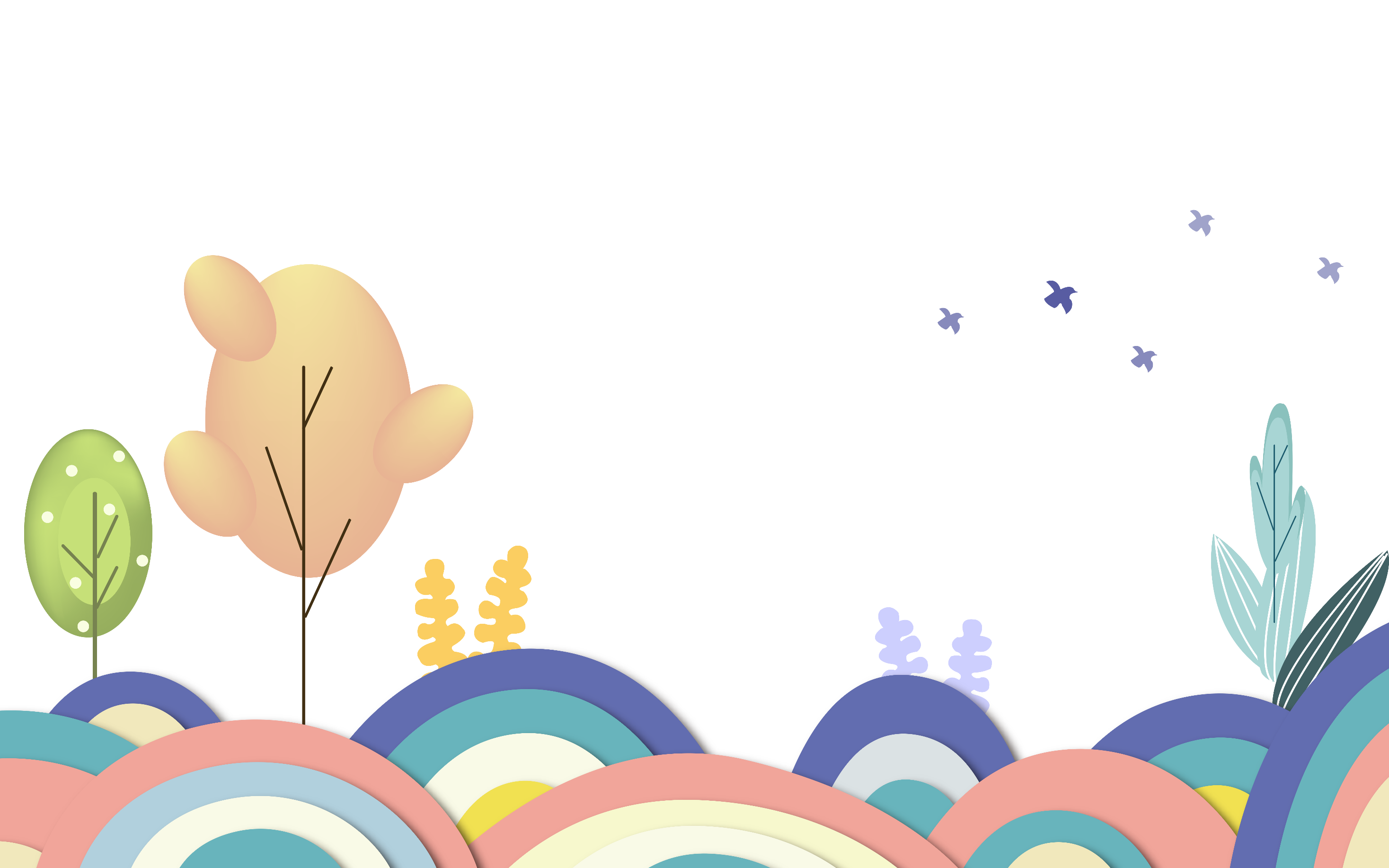 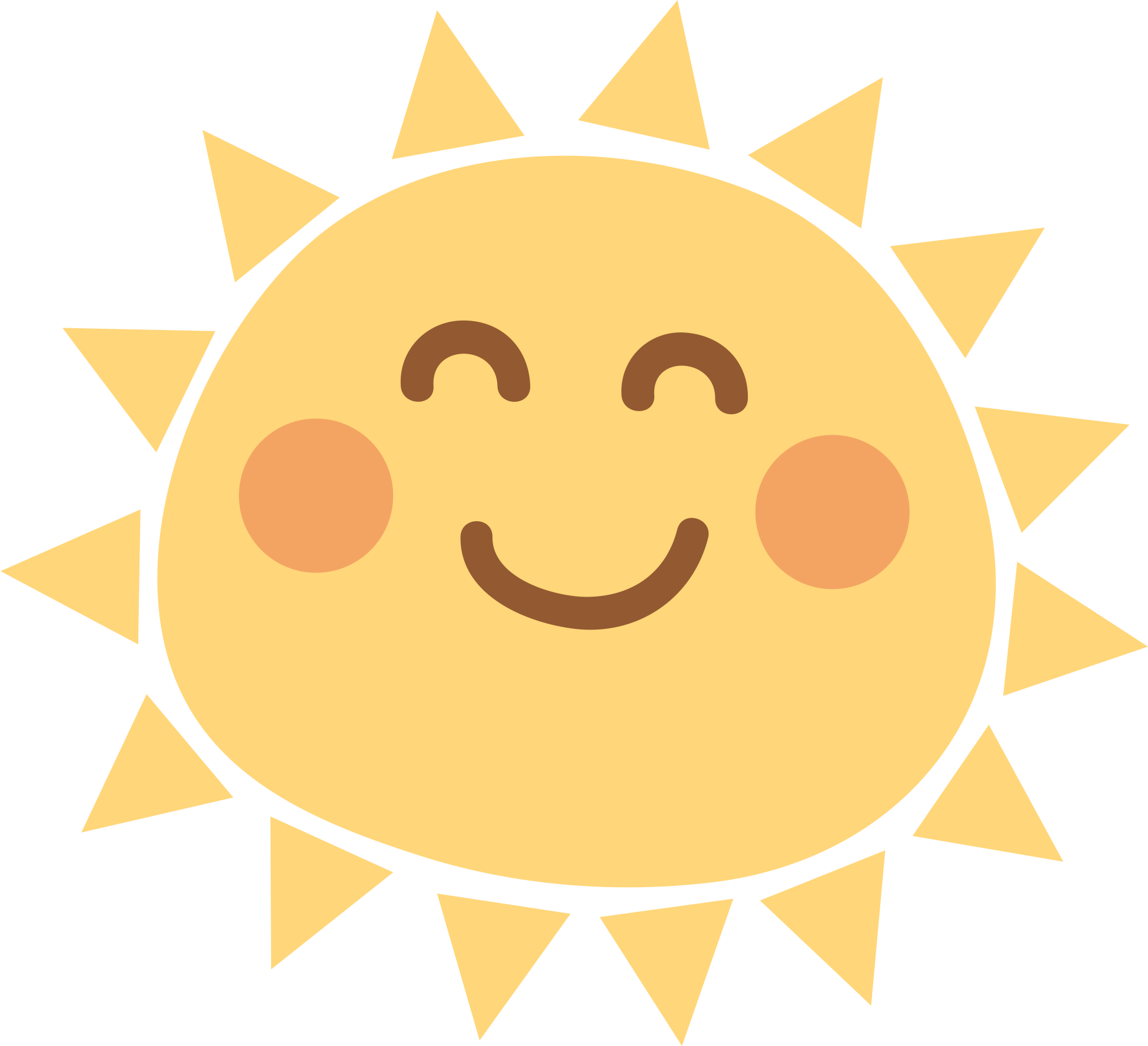 Chào mừng quý thầy cô về dự giờ lớp 1B
Môn: Toán.
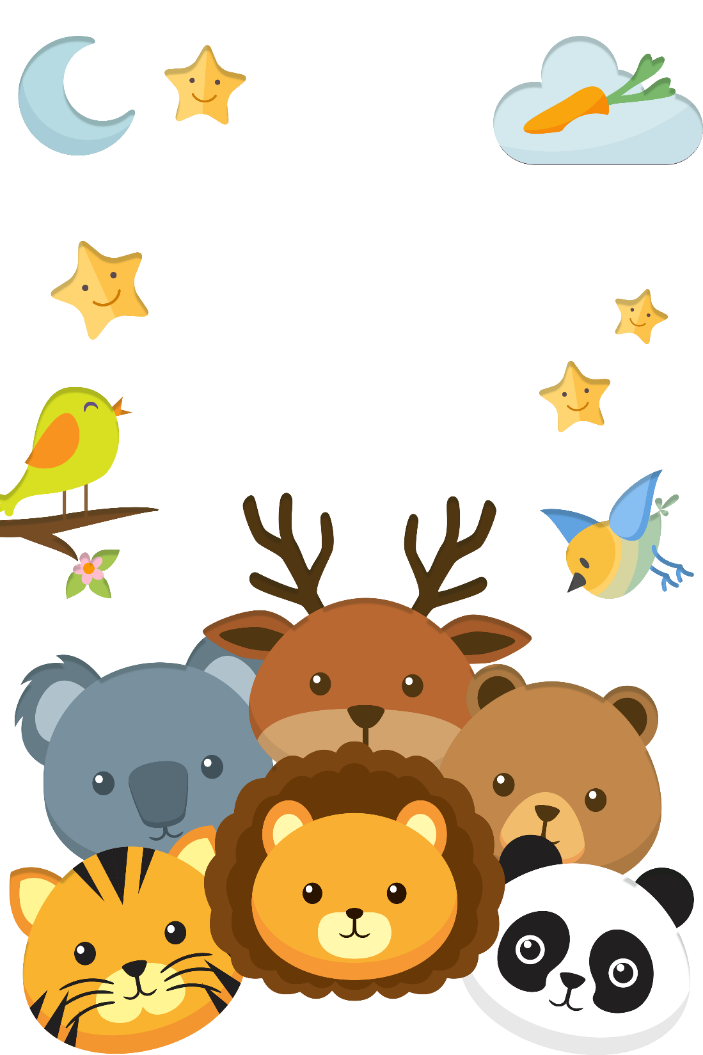 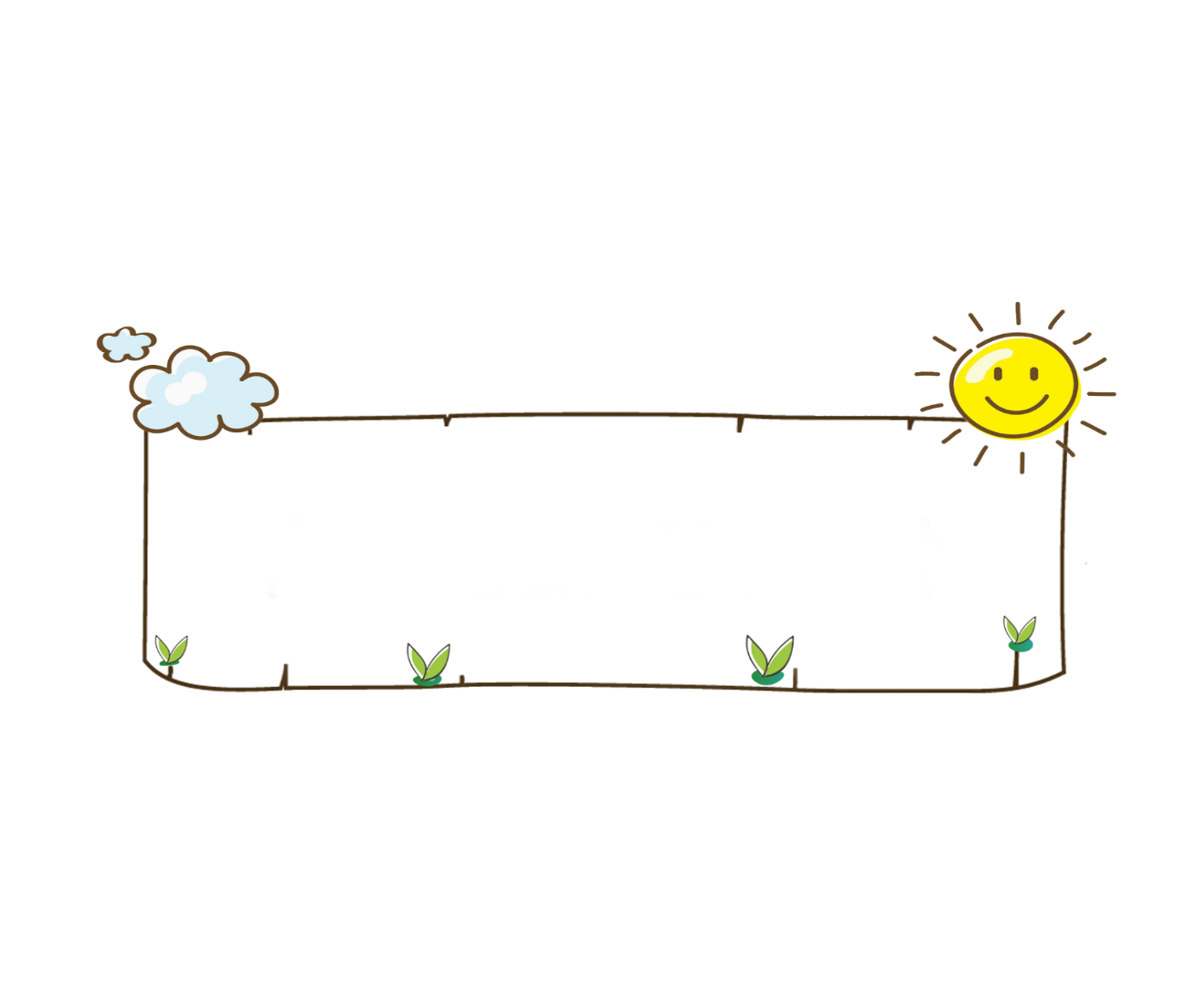 Giáo viên: NguyễnThị Bé
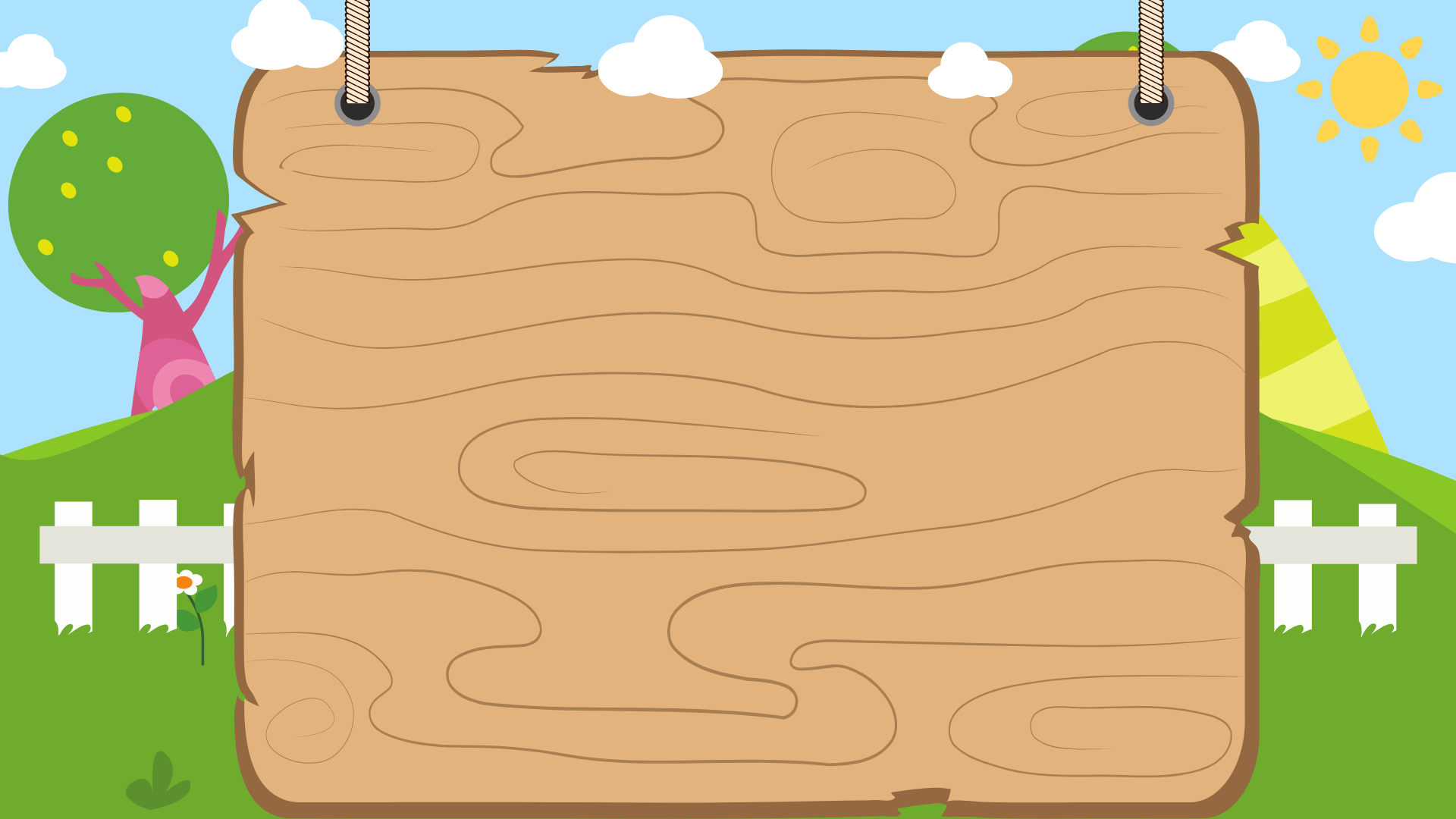 Lớp chúng ta đoàn kết
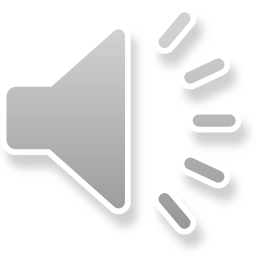 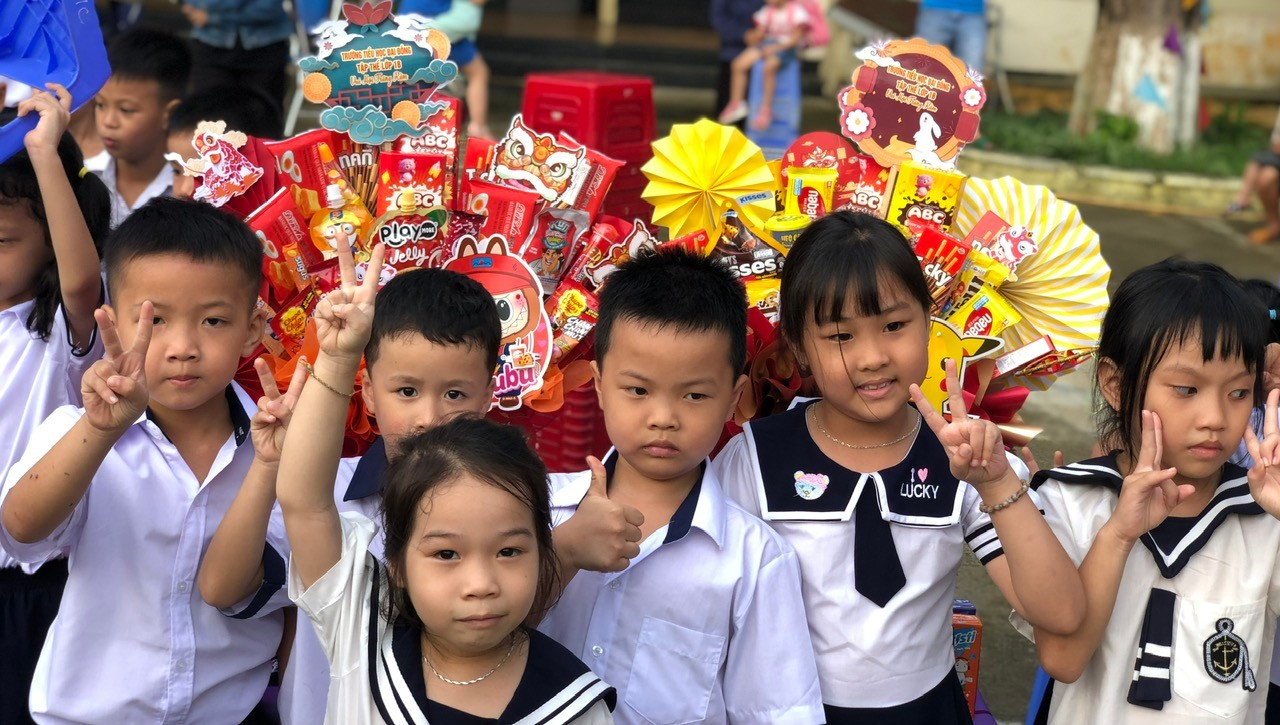 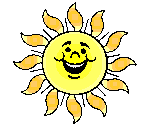 TRÒ CHƠI: HÁI HOA
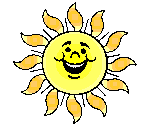 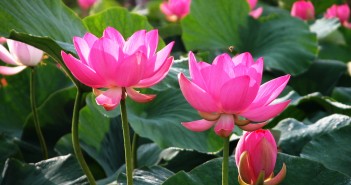 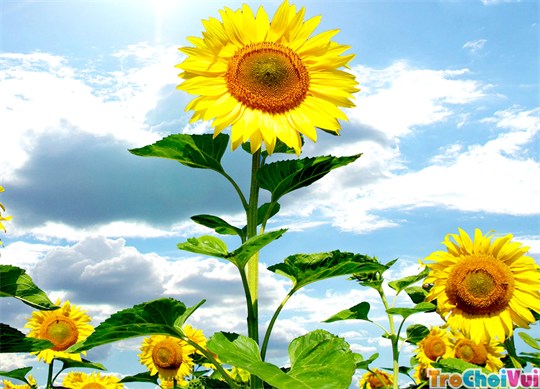 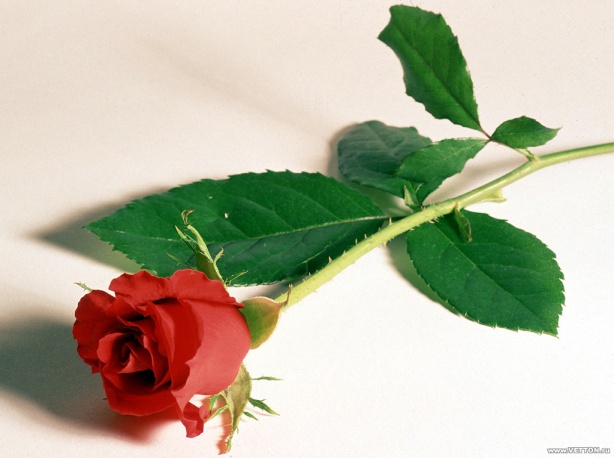 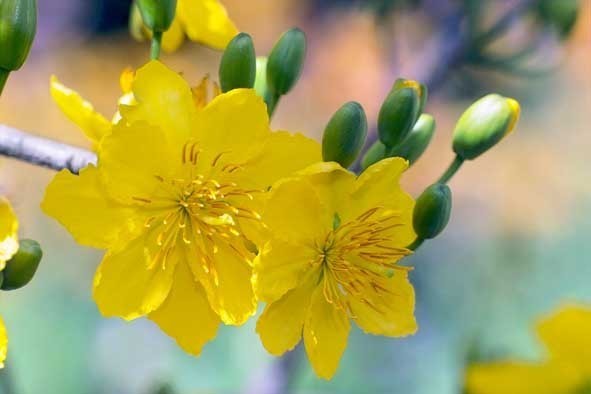 câu1
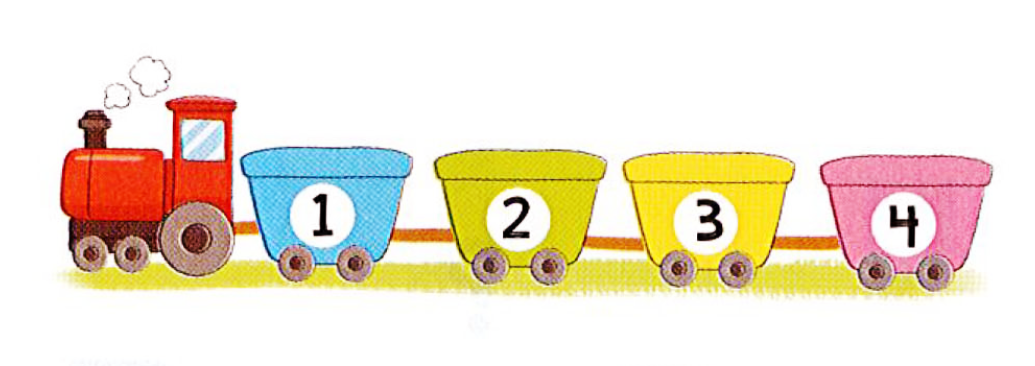 Toa nào ở trước toa 2.
Câu 2
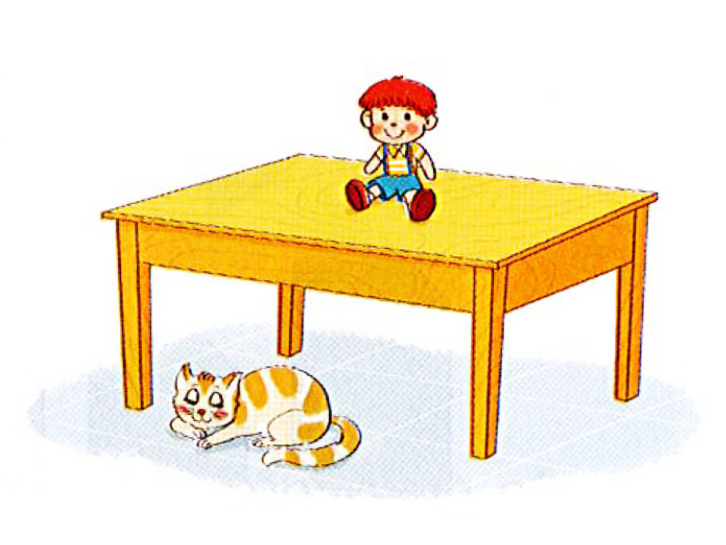 Búp bê nằm ở đâu so với mặt bàn.
câu3
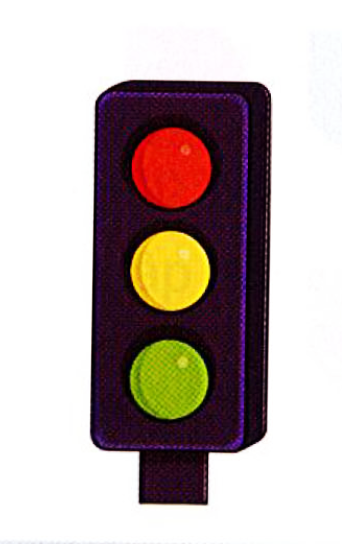 Đèn dưới cùng màu gì?
Câu 4
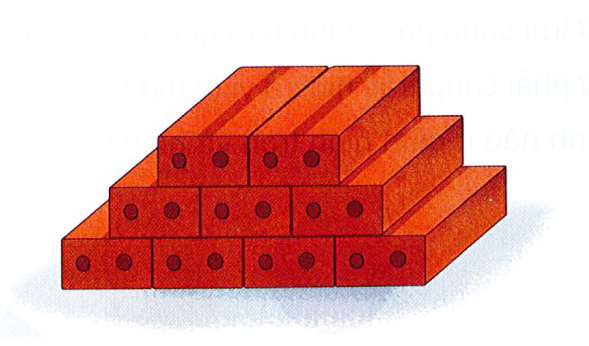 Hàng ở giữa có mấy viên gạch?
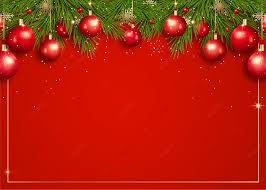 Thứ tư ngày 25 tháng 12 năm 2022Toán
Bài 15:
 VỊ TRÍ, ĐỊNH HƯỚNG TRONG KHÔNG GIAN (Tiết 2)
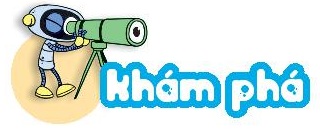 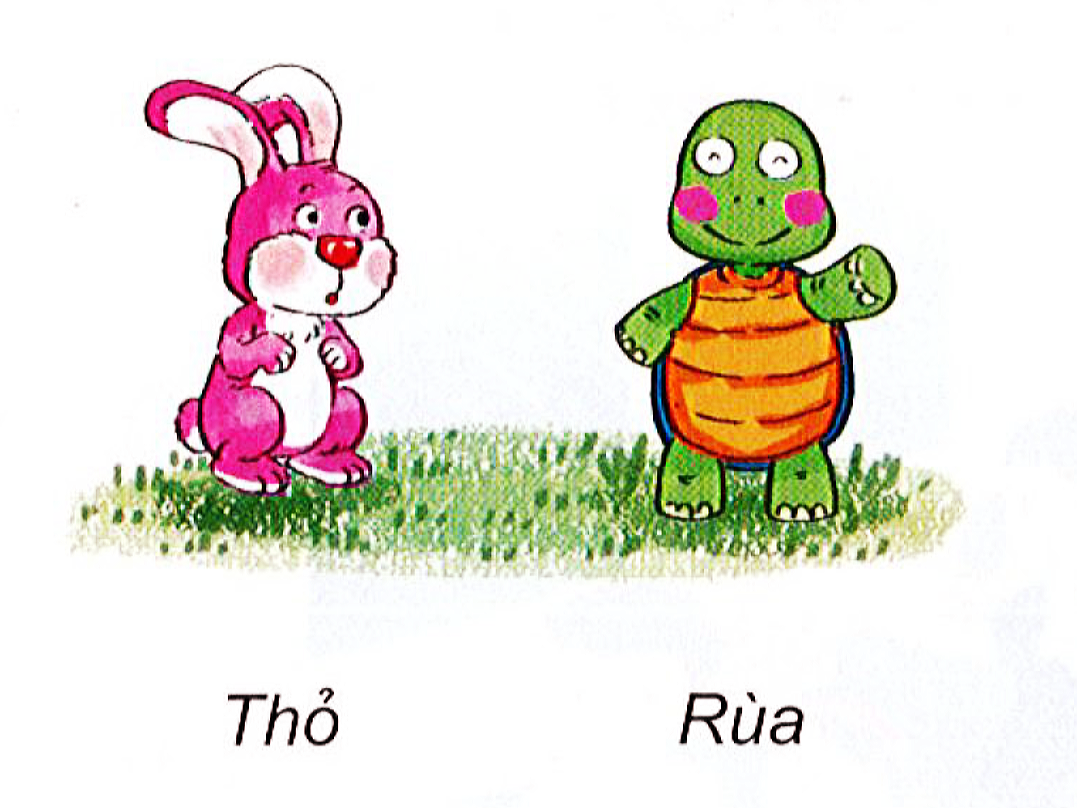 Bạn Rùa đứng bên phải
Bạn nào đứng bên phải ?
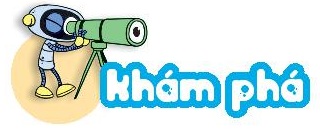 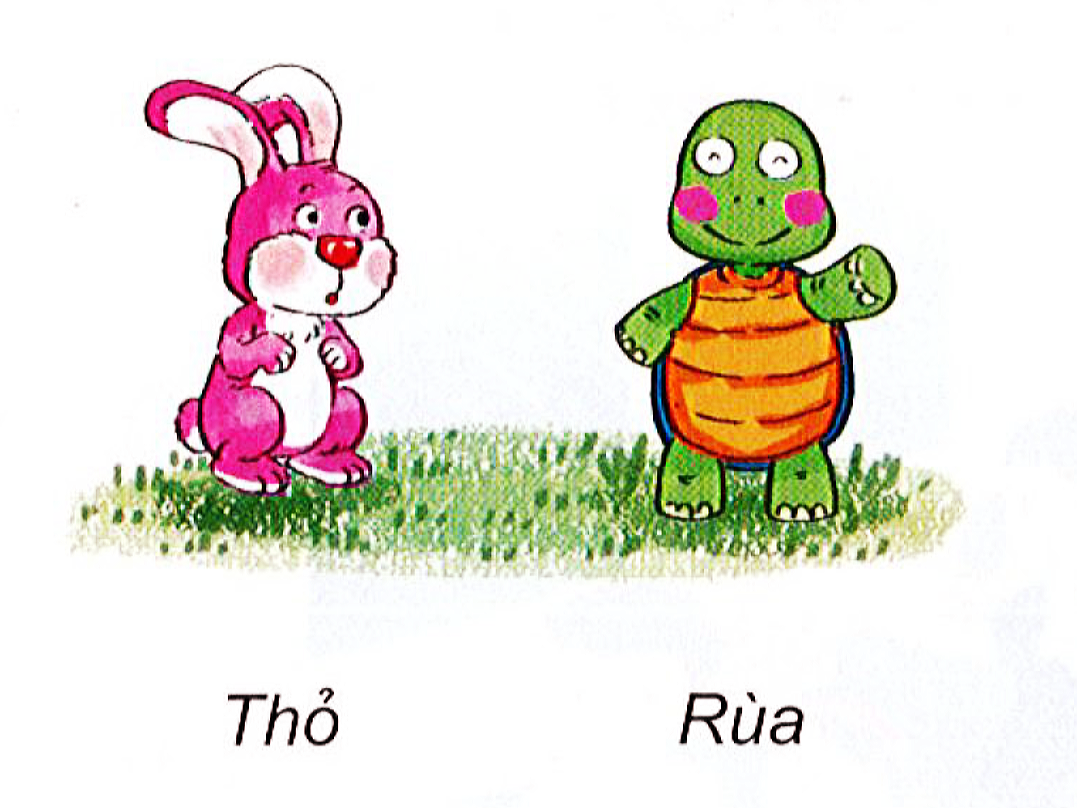 Bạn Thỏ đứng bên trái
Bạn nào đứng bên trái ?
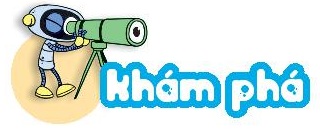 Thứ hai
Thứ nhất
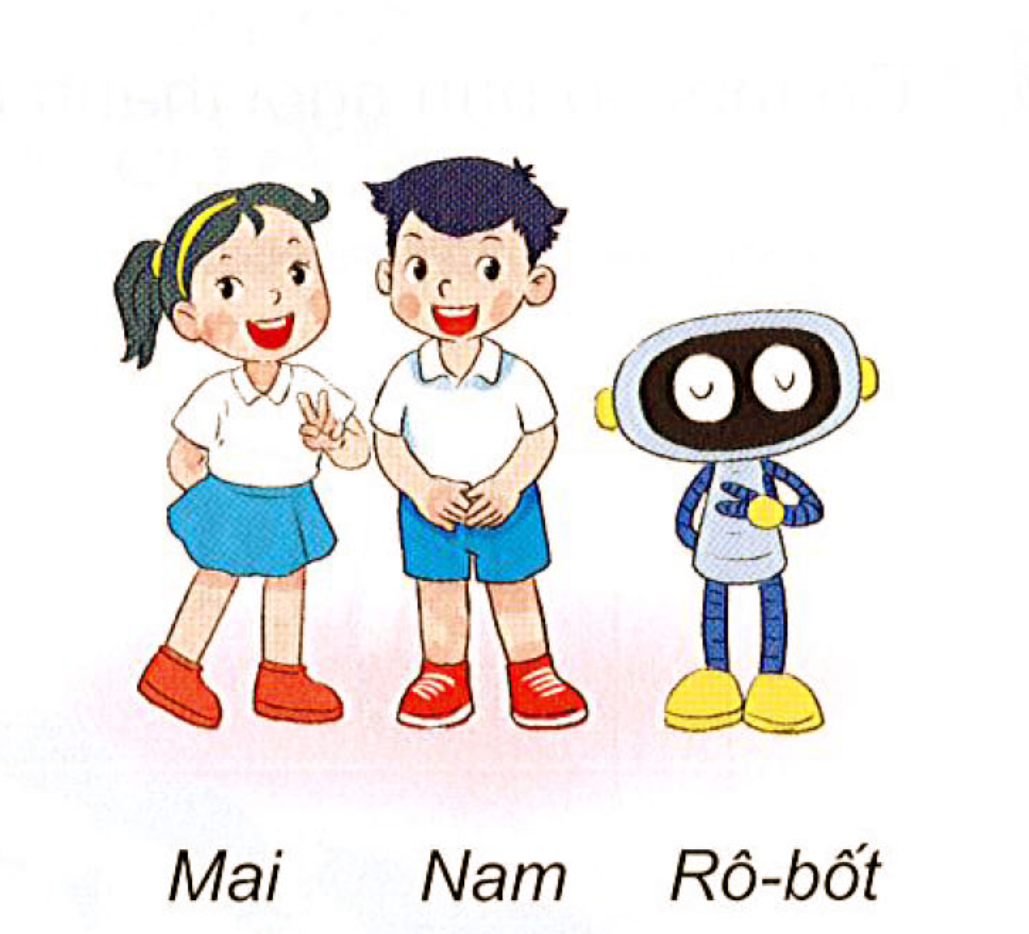 Thứ ba
Nam
Mai
Rô-bốt
Hãy nêu tên các bạn trong bức tranh
 theo thứ tự từ trái sang phải.
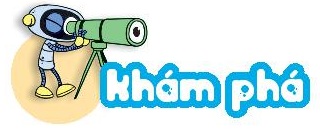 Thứ hai
Thứ ba
Thứ nhất
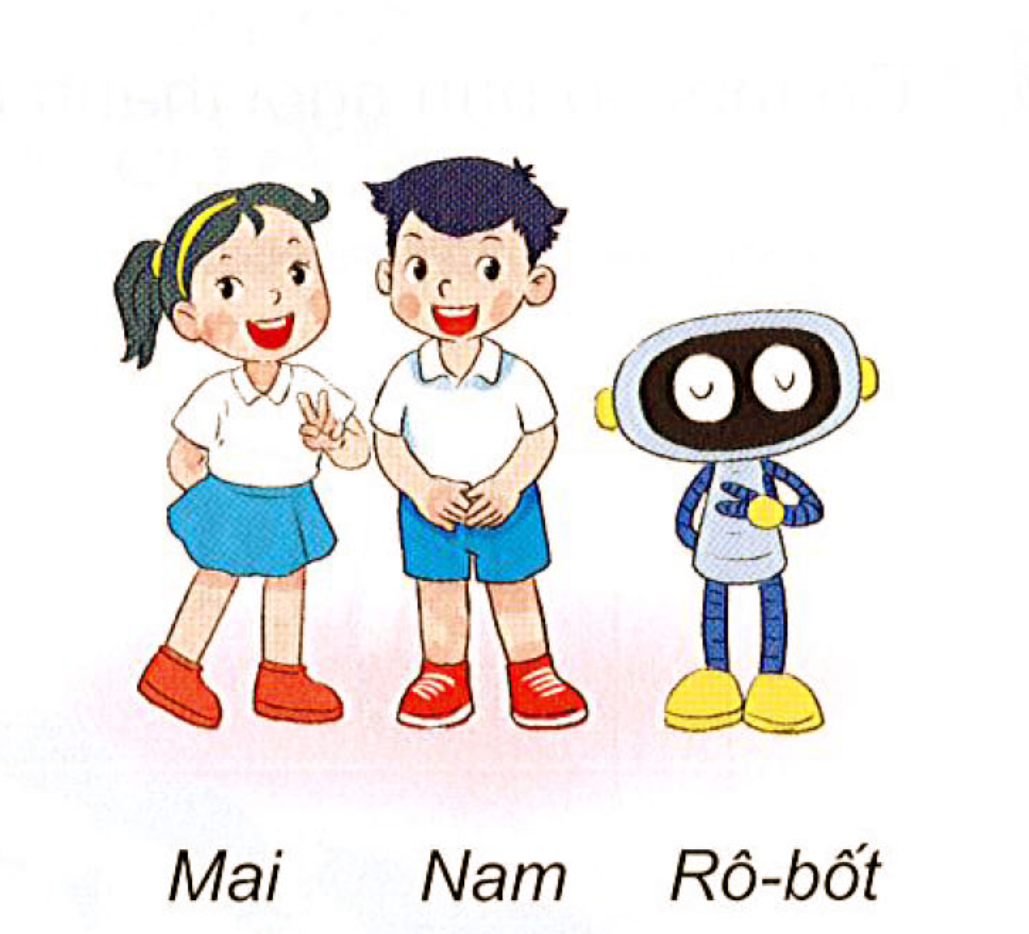 Nam
Mai
Rô-bốt
Hãy nêu tên các bạn trong bức tranh
 theo thứ tự từ phải sang trái.
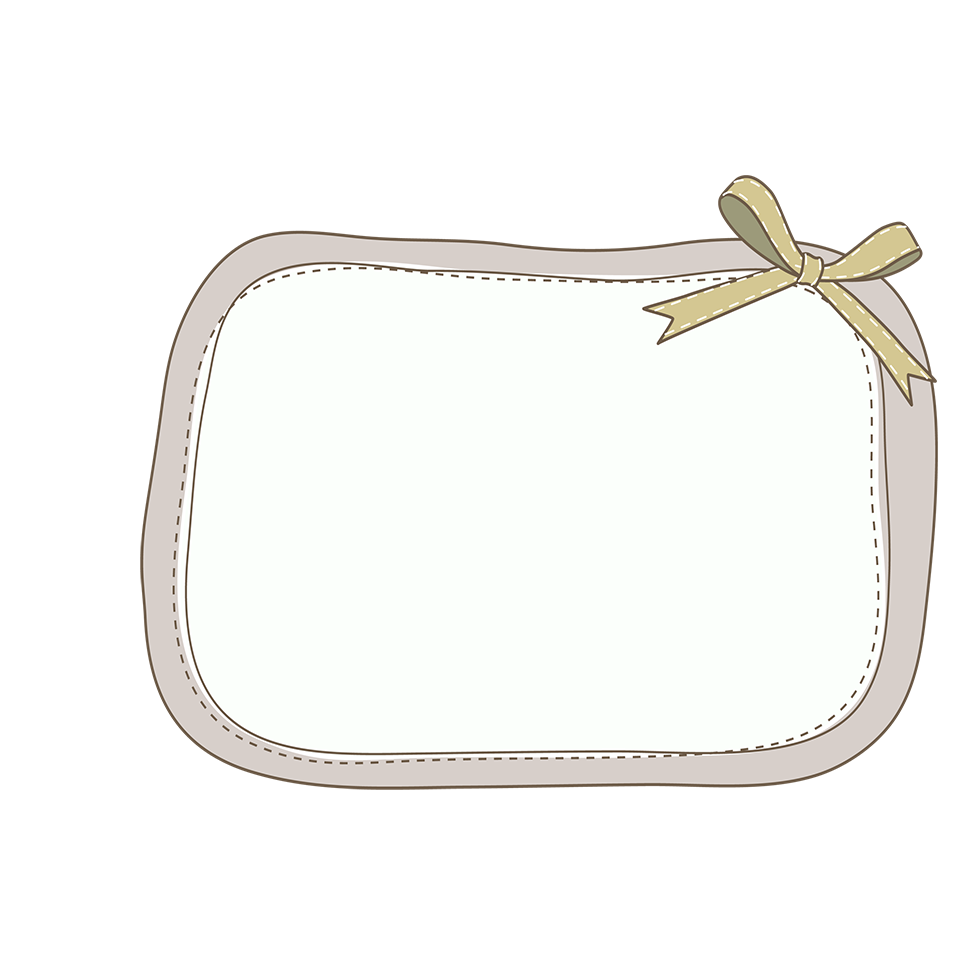 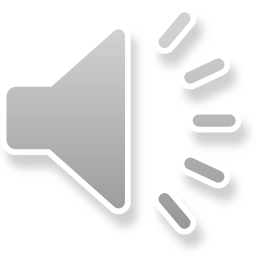 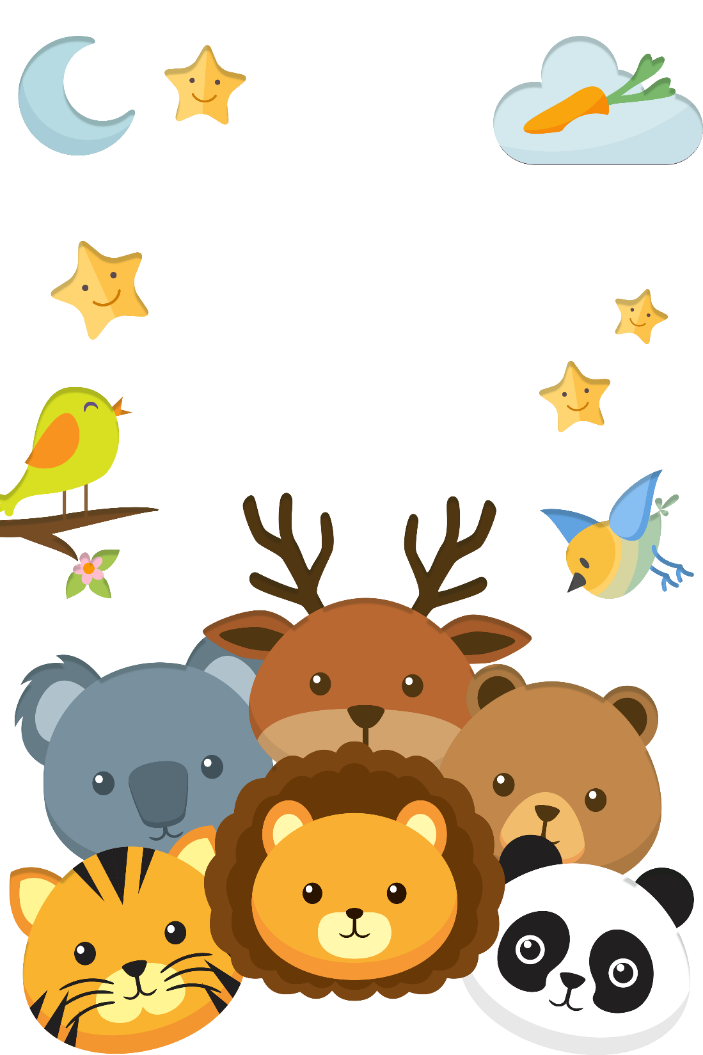 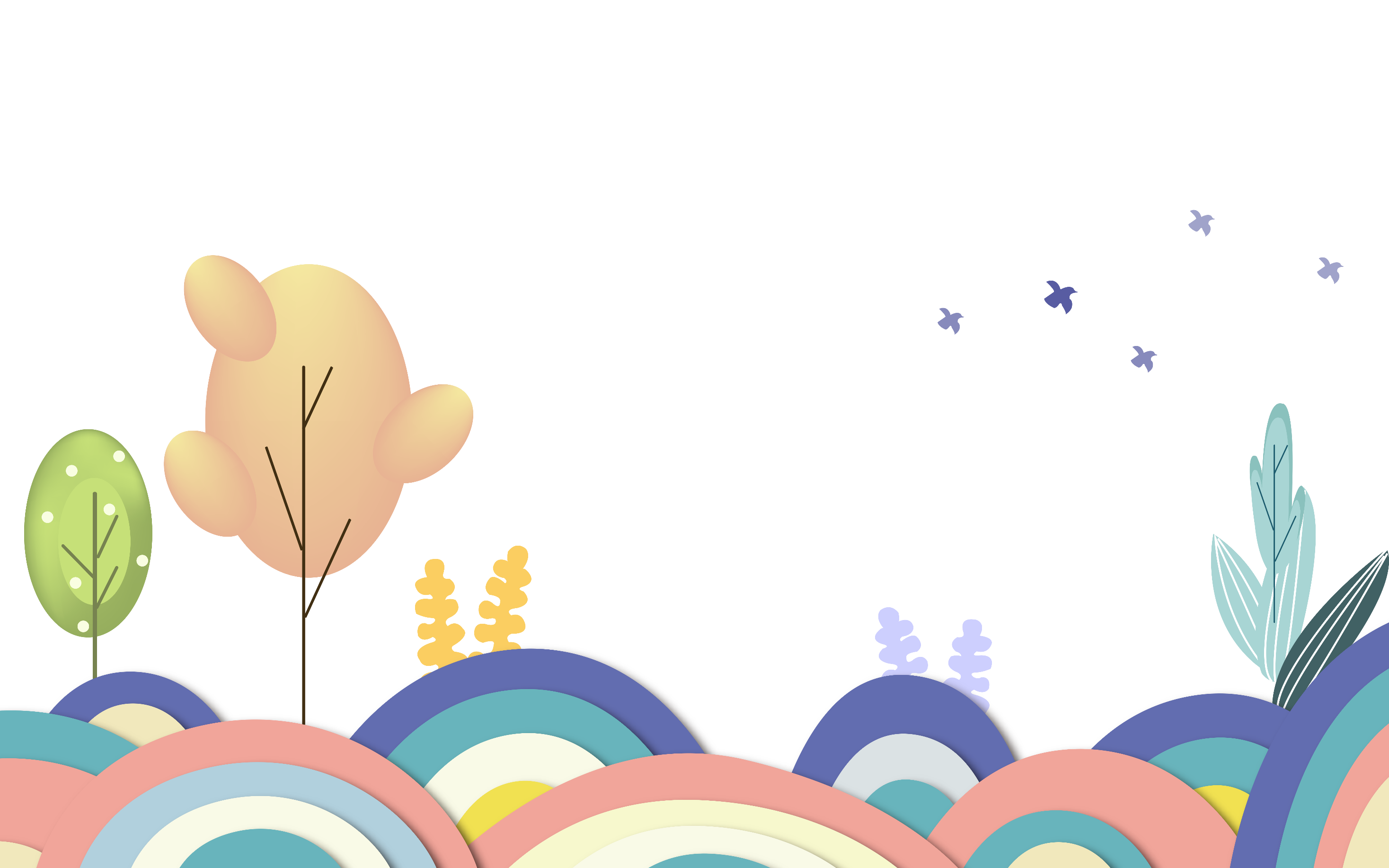 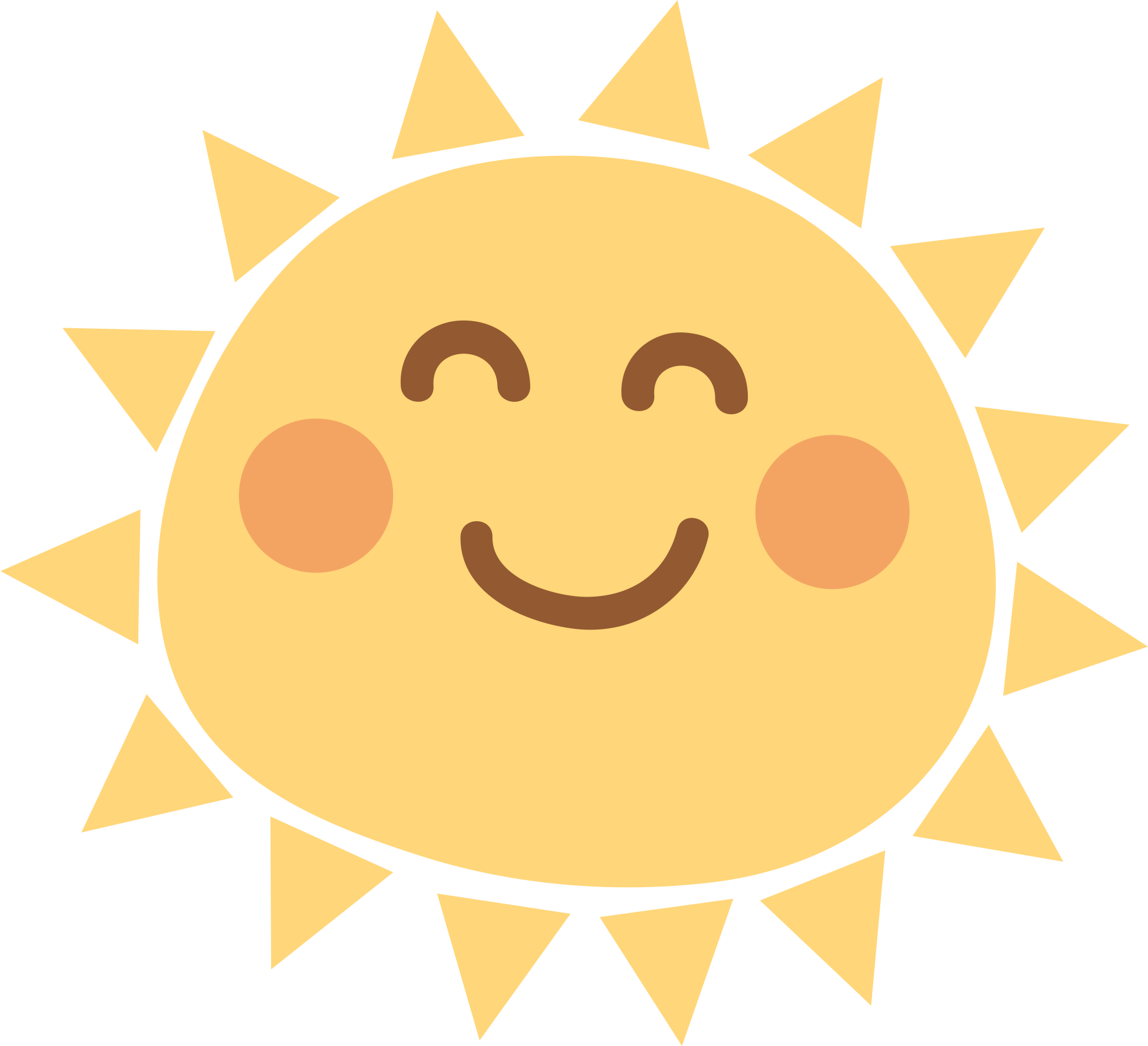 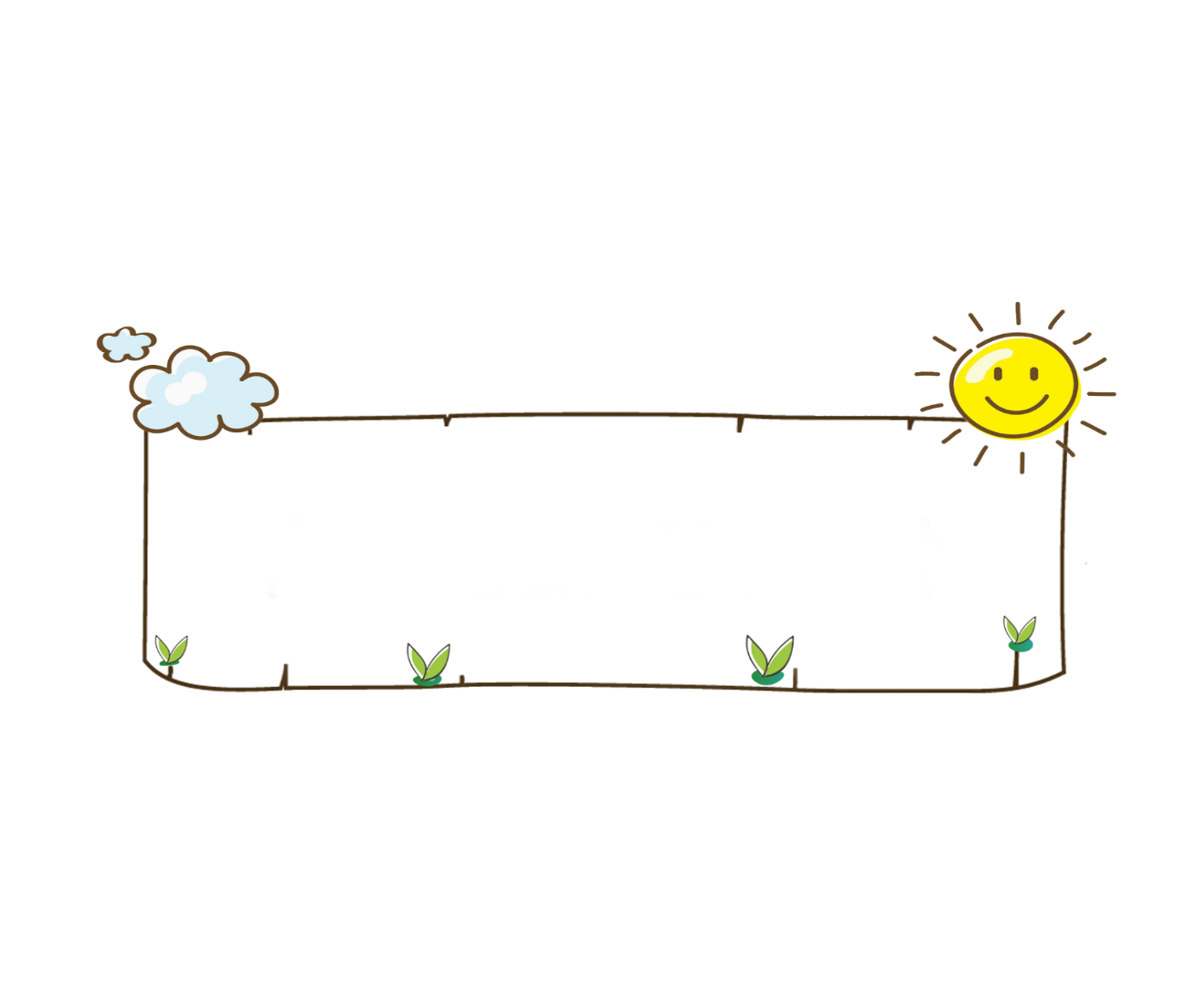 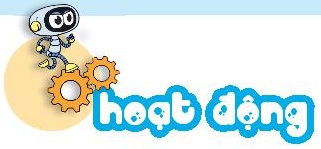 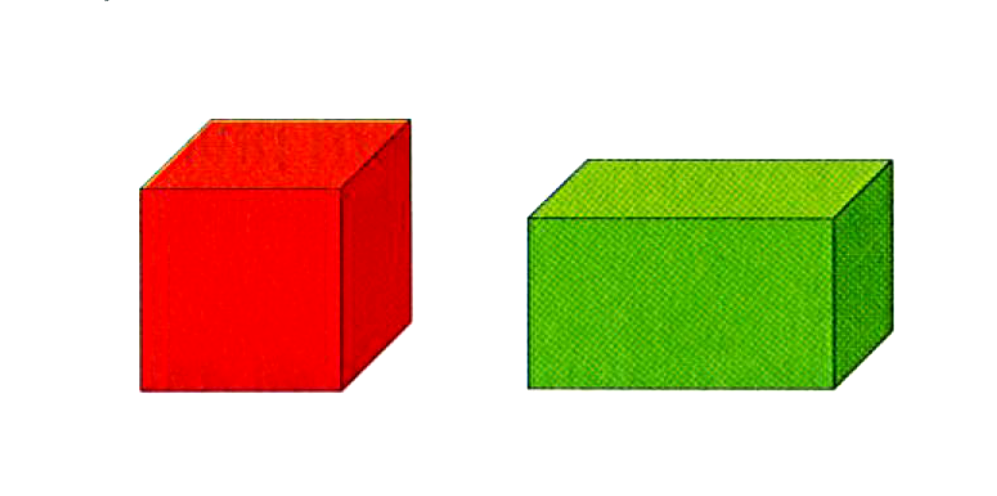 1
Bên trái là khối lập phương.
Bên trái là hình khối nào?
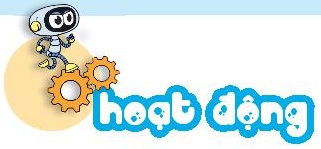 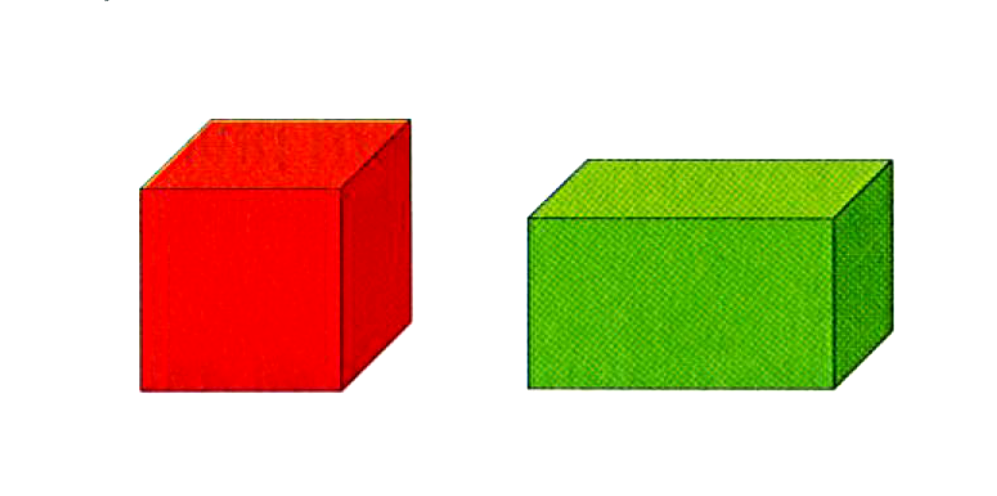 1
Bên phải là hình khối nào?
Bên phải là khối hộp chữ nhật.
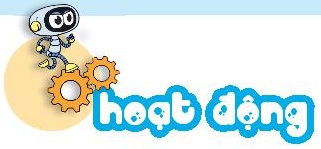 2
Thứ ba
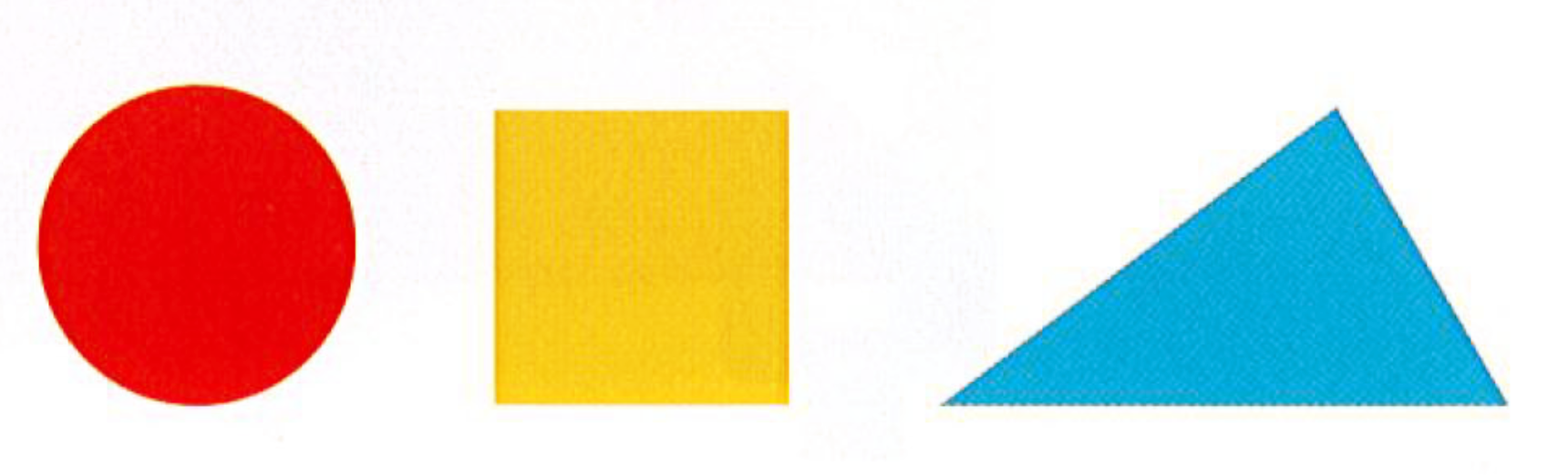 Từ trái sang phải
Từ trái sang phải , hình tam giác 
ở vị trí thứ ba
Từ trái sang phải , hình tam giác 
ở vị trí thứ mấy?
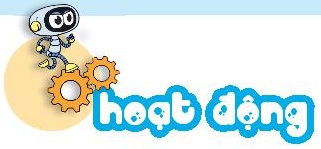 2
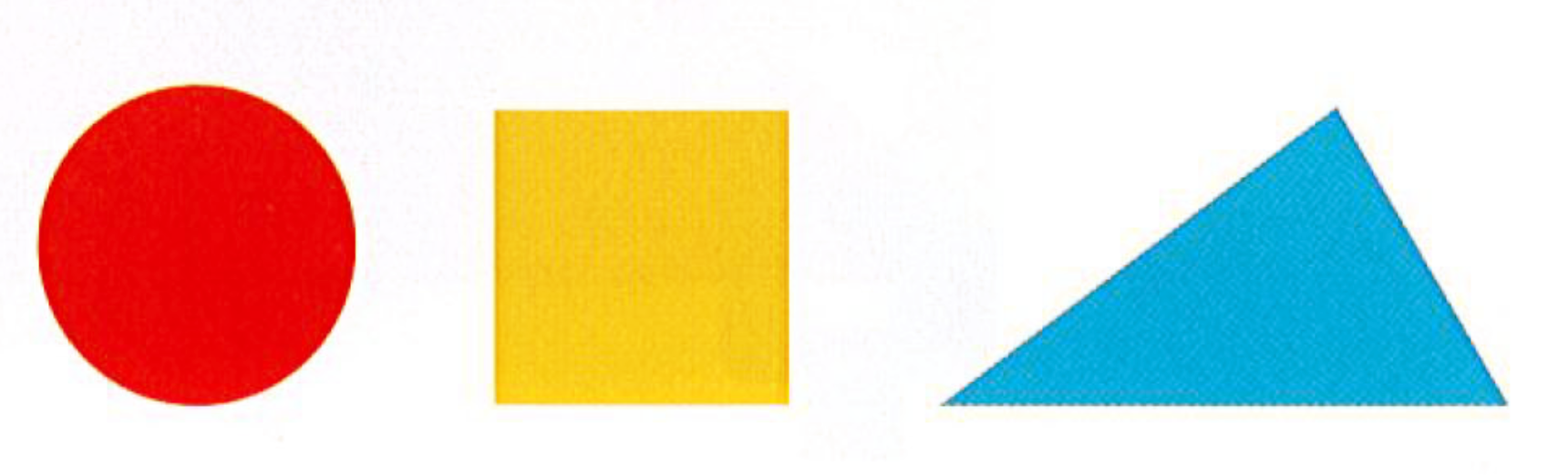 Thứ ba
Từ phải sang trái
Từ phải sang trái, hình ở vị trí thứ
ba là hình gì ?
Từ phải sang trái , hình ở vị trí thứ ba là hình tròn.
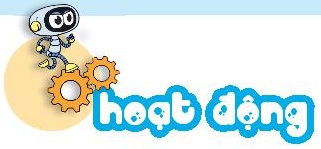 2
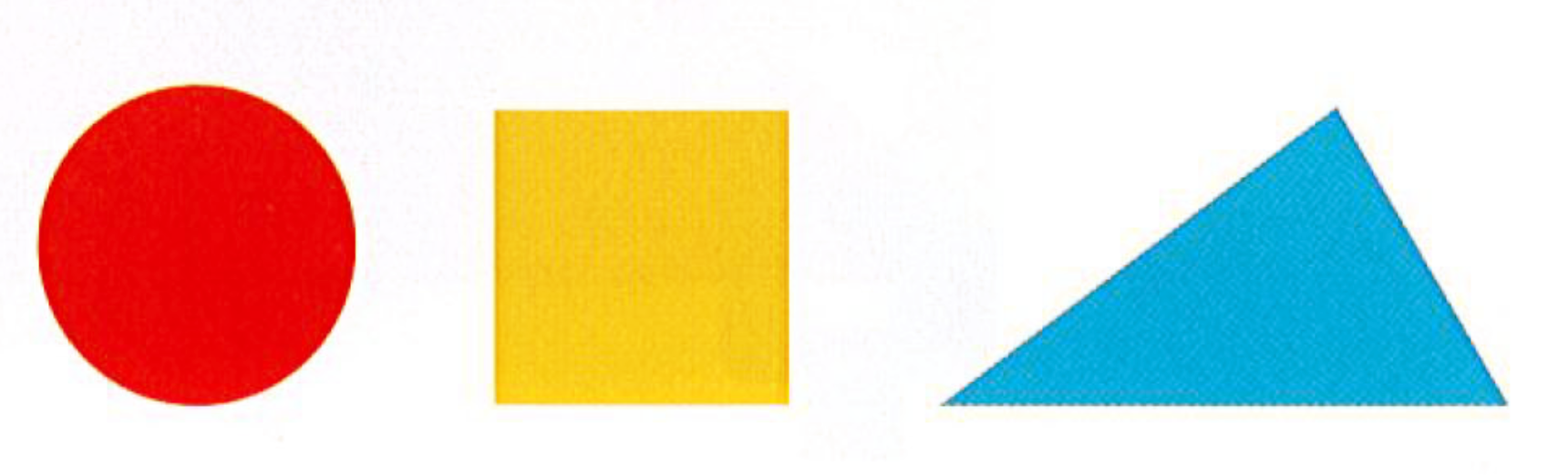 Hình nào ở giữa hình tròn và hình 
tam giác ?
Hình ở giữa hình tròn và hình 
tam giác là hình vuông
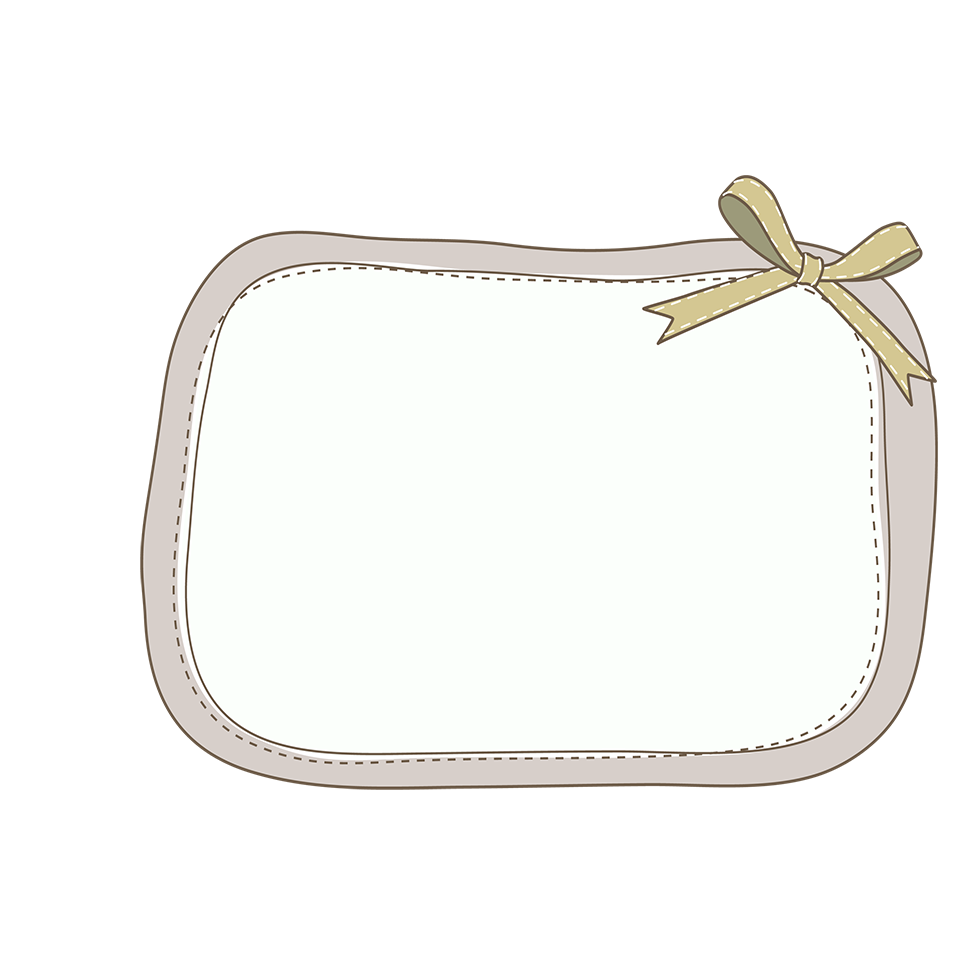 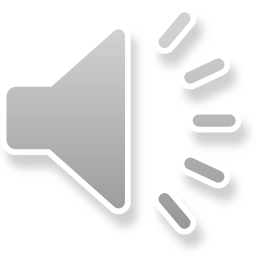 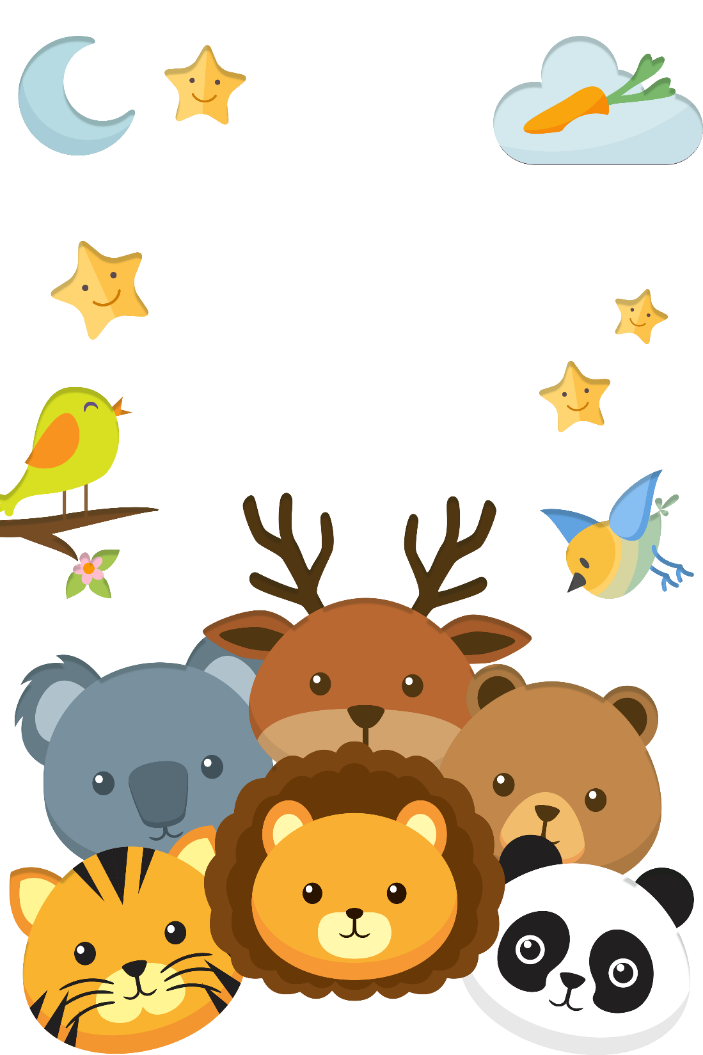 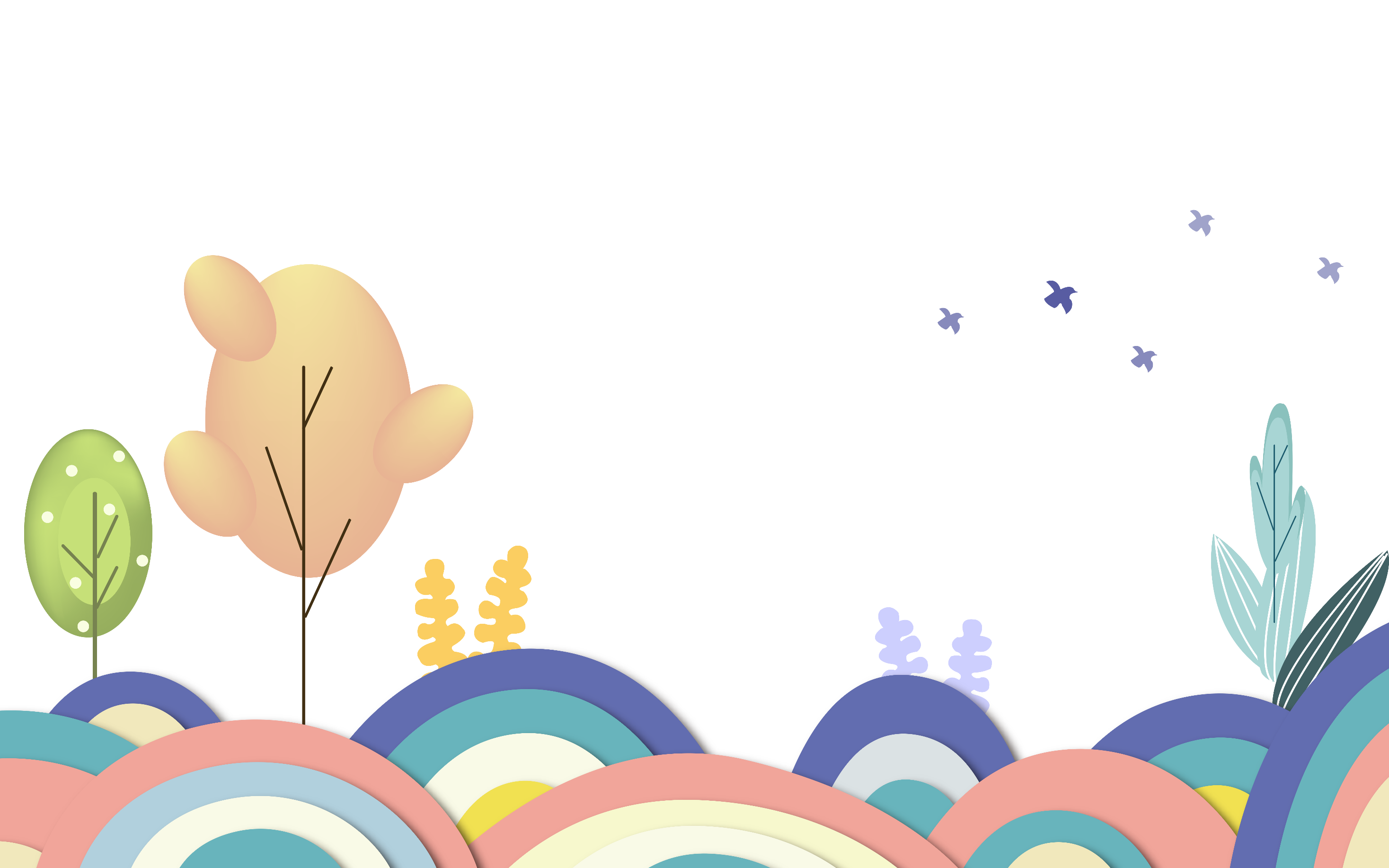 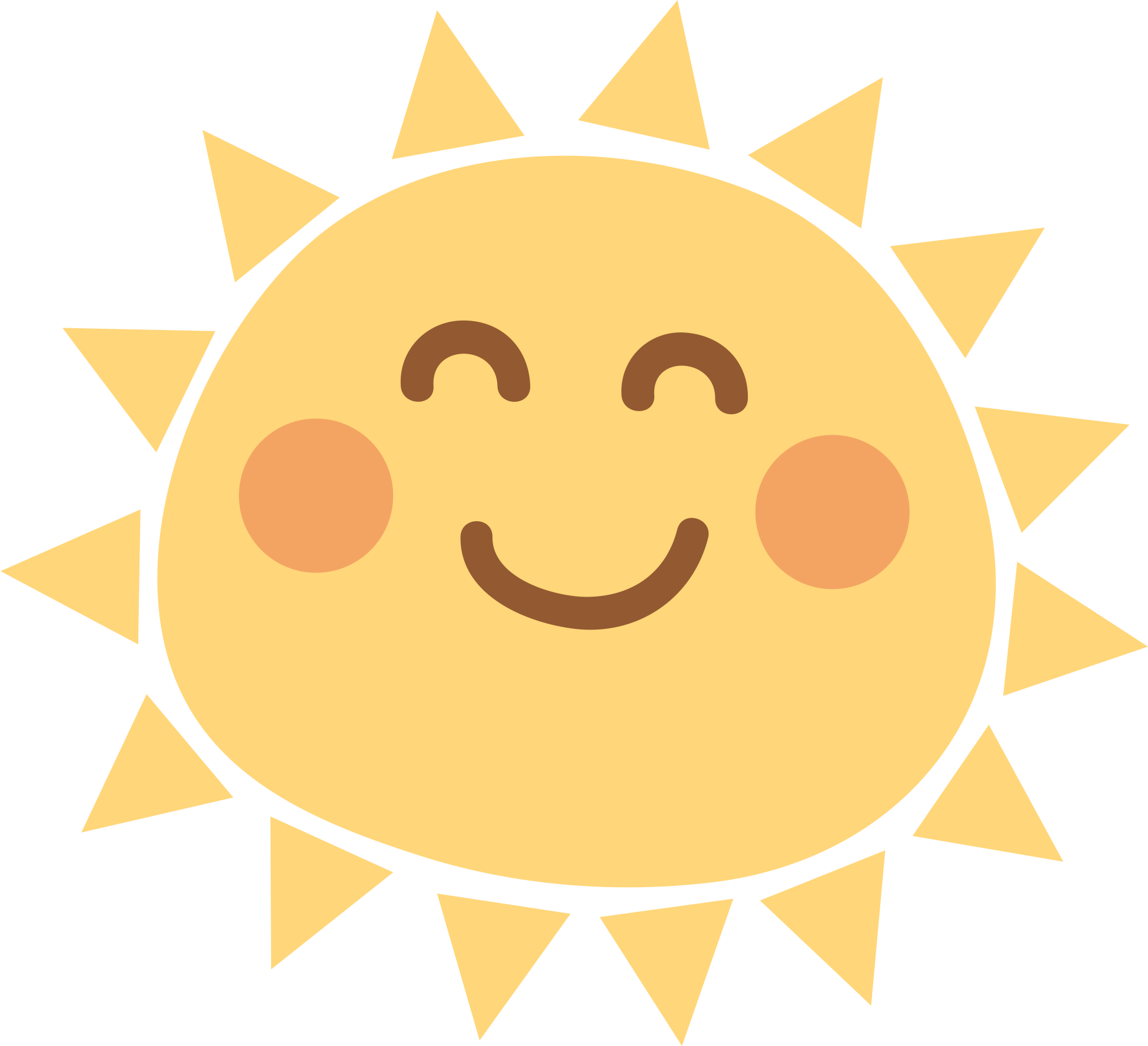 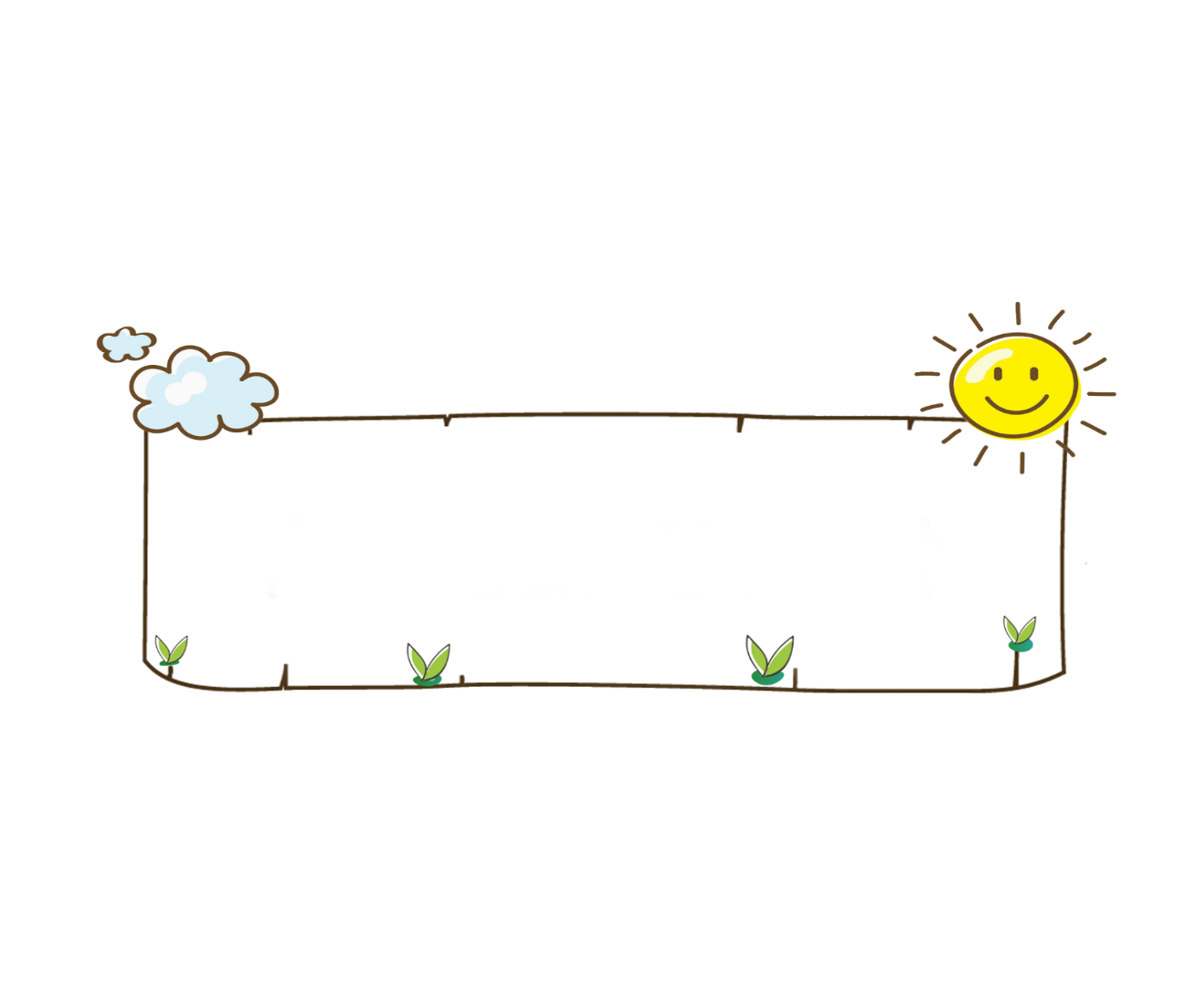 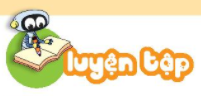 1
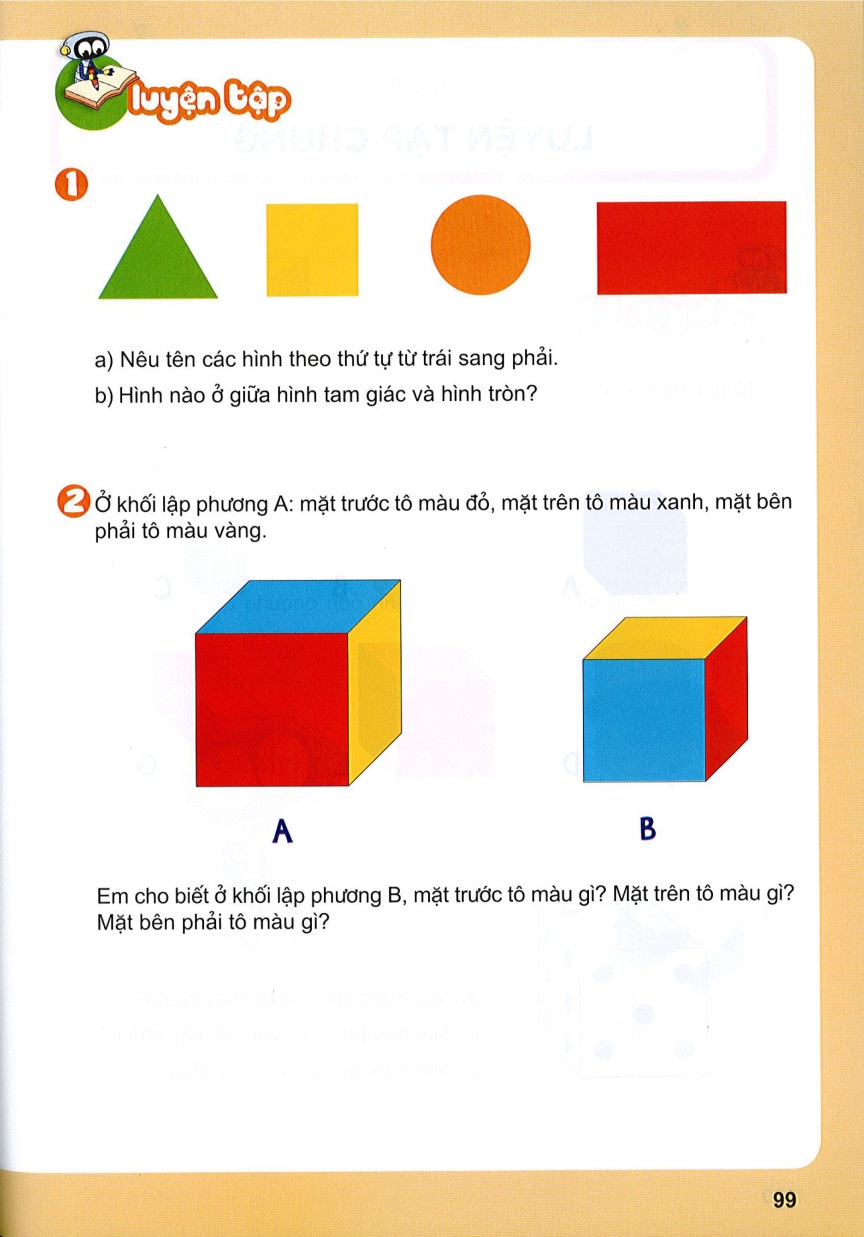 3
4
2
1
Hình
tam giác
Hình
vuông
Hình tròn
Hình
nhữ nhật
a) Nêu tên các hình theo thứ tự từ trái sang phải.
b) Hình ở giữa hình tam giác và hình tròn là hình vuông
b) Hình nào ở giữa hình tam giác và hình tròn?
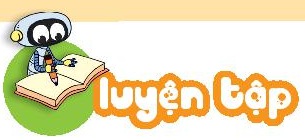 Mặt 
bên
2
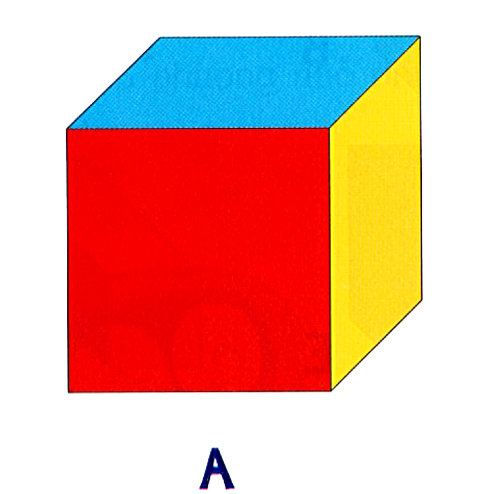 Mặt trên
?
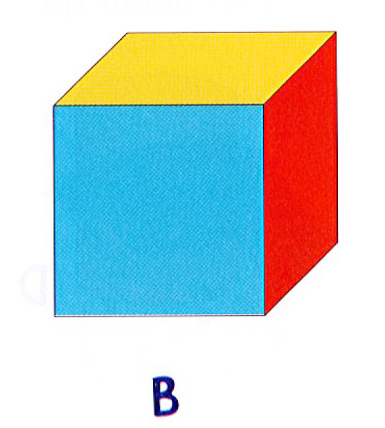 Mặt 
bên
?
Mặt trước
?
Mặt trước
Mặt trên
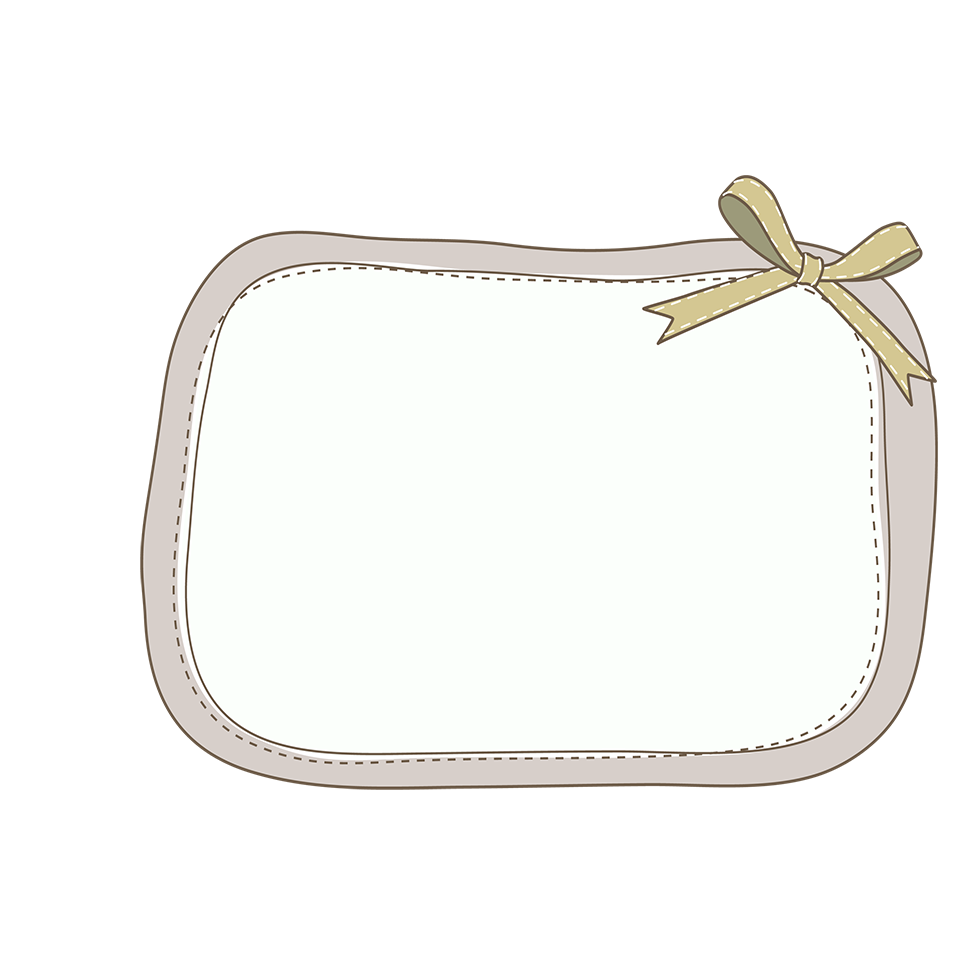 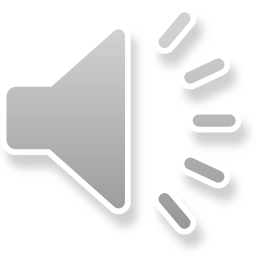 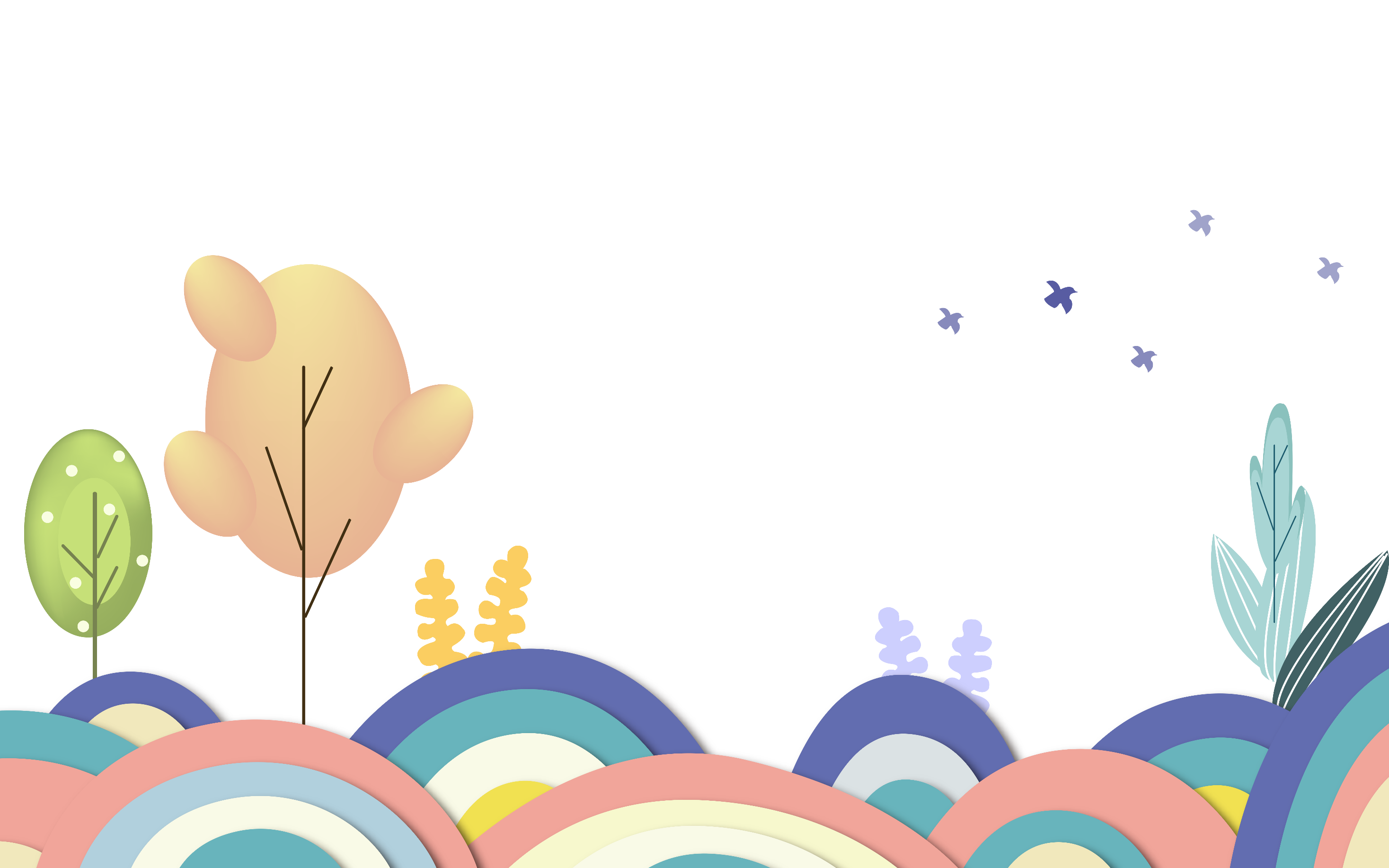 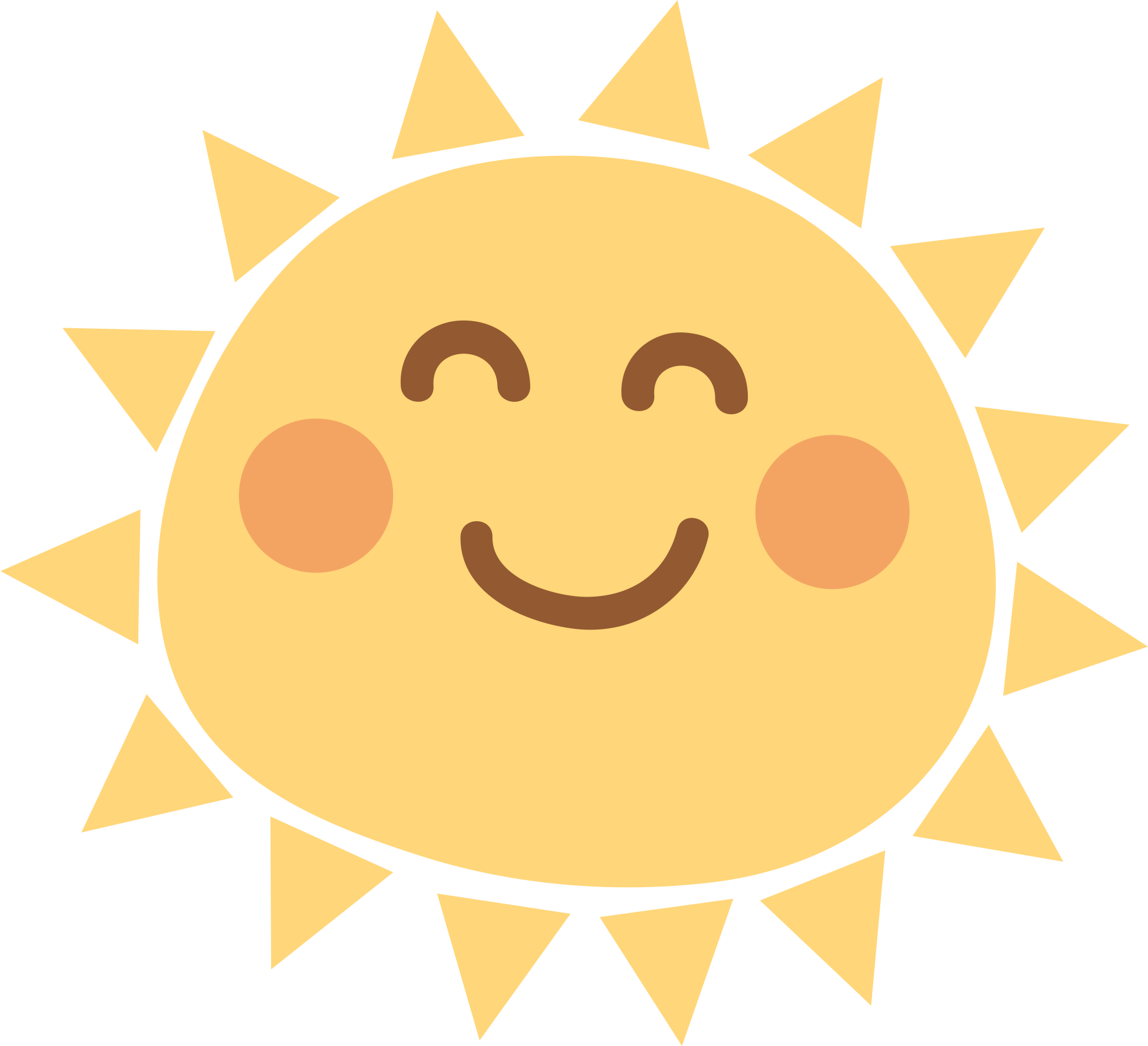 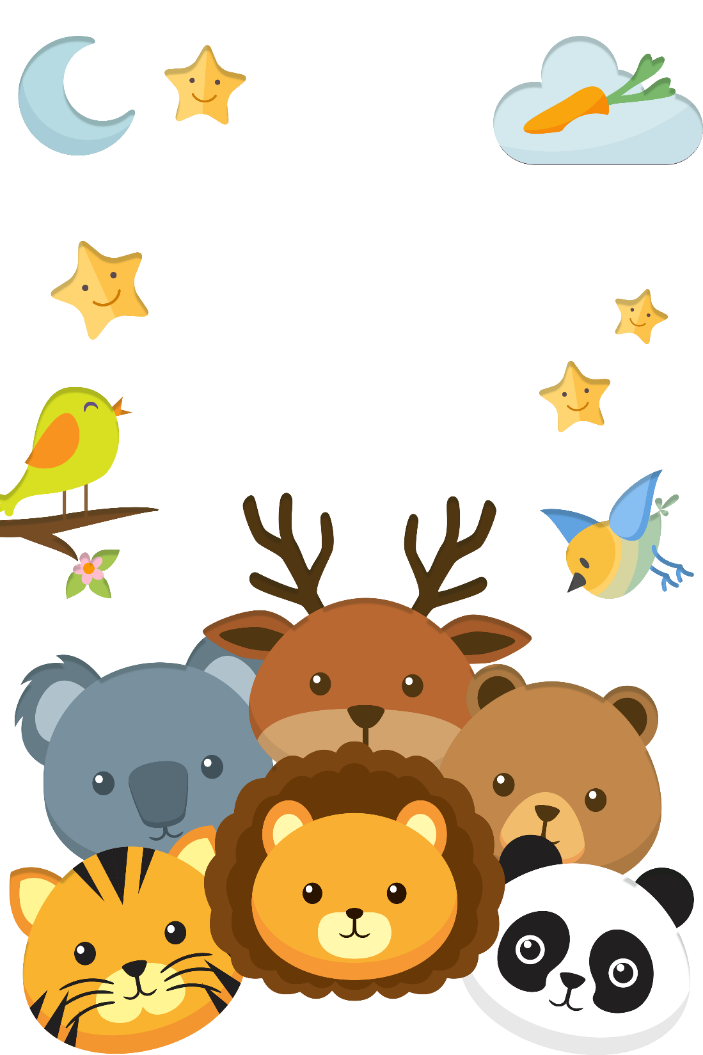 Vận dụng
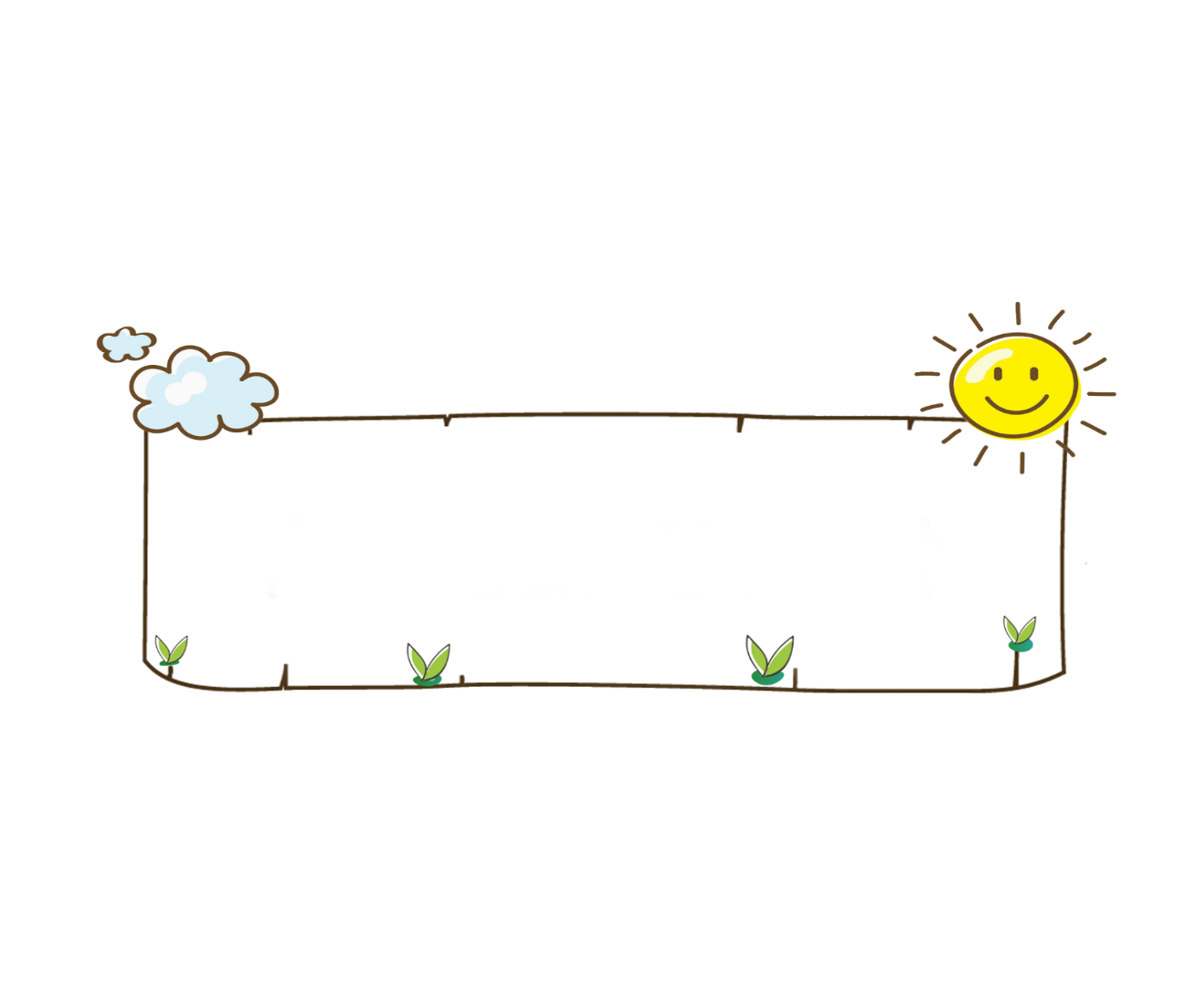 Trò chơi:  
Bông hoa may mắn
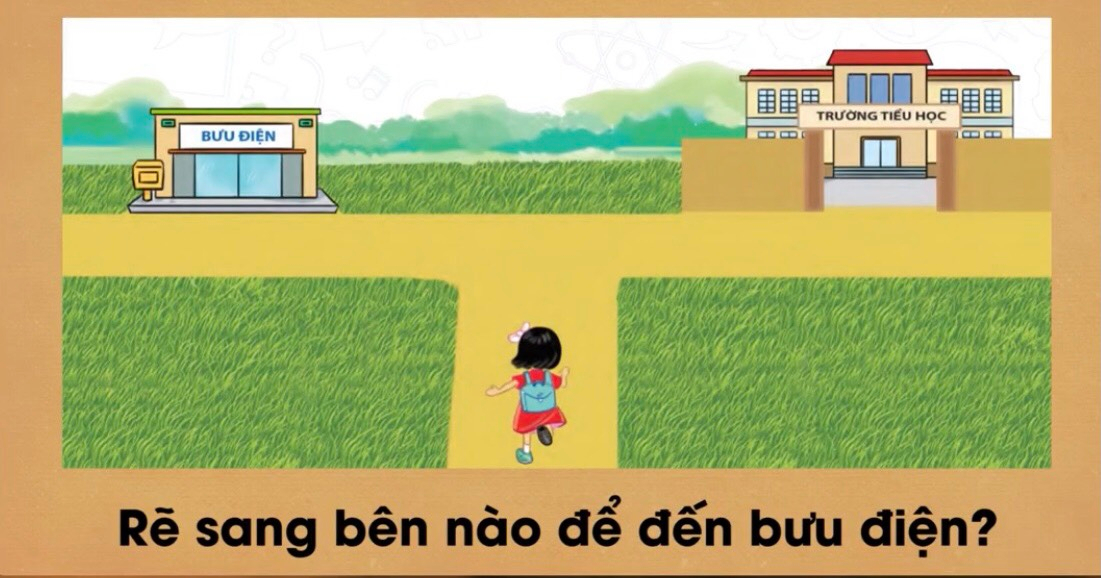 A. Bên trái
A. Bên trái
B. Bên phải
Hết giờ
0
1
3
4
5
Em hãy nói tên bạn ngồi bên phải bạn Gia Phúc?
B. Dương
B. Dương
C. Huy
A. Chi
Hết giờ
0
1
3
4
5
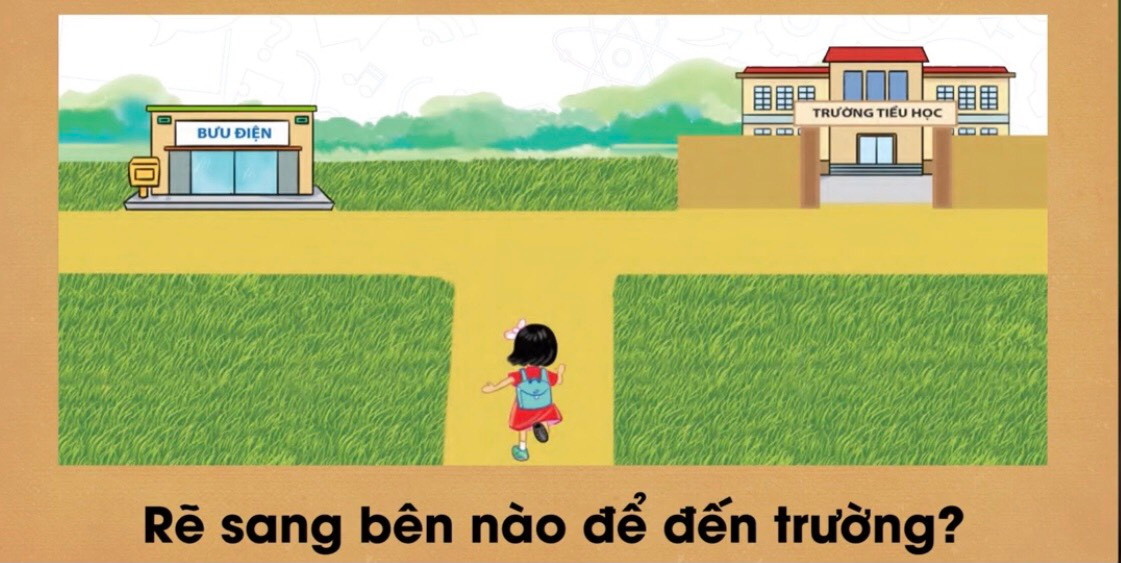 Hết giờ
A. Bên trái
B. Bên phải
B. Bên phải
0
1
3
4
5
Em hãy nói tên bạn ngồi bên trái bạn Kỳ Hương?
A. Dũng
B. Phúc
C. Bảo
C. Bảo
Hết giờ
0
1
3
4
5
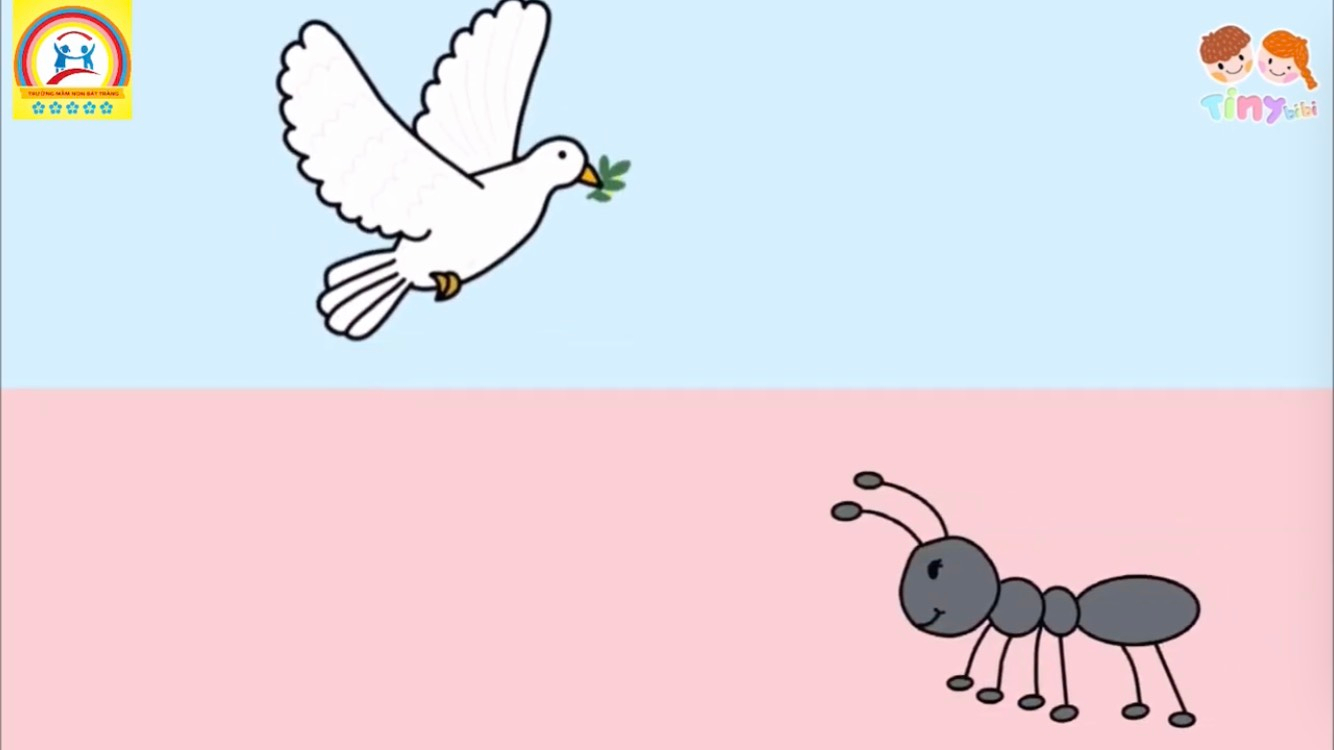 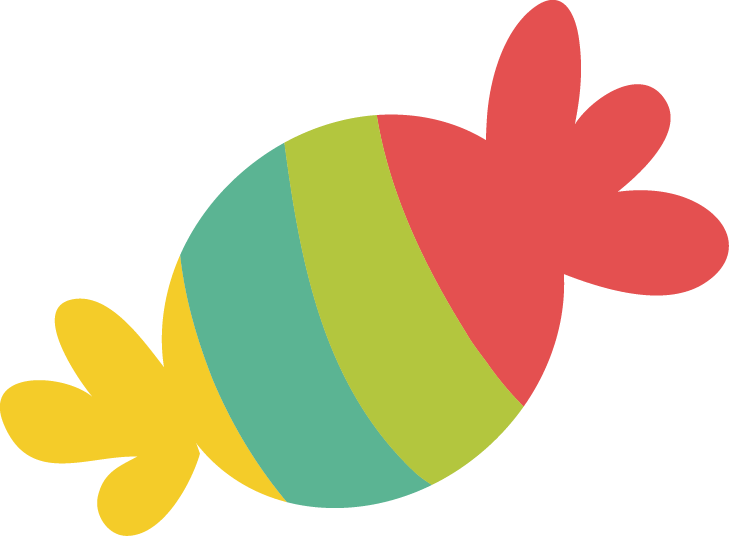 A. Con chim bồ câu ở trên
A. Con chim bồ câu ở trên
Hết giờ
B. Con kiến ở trên
0
1
3
4
5
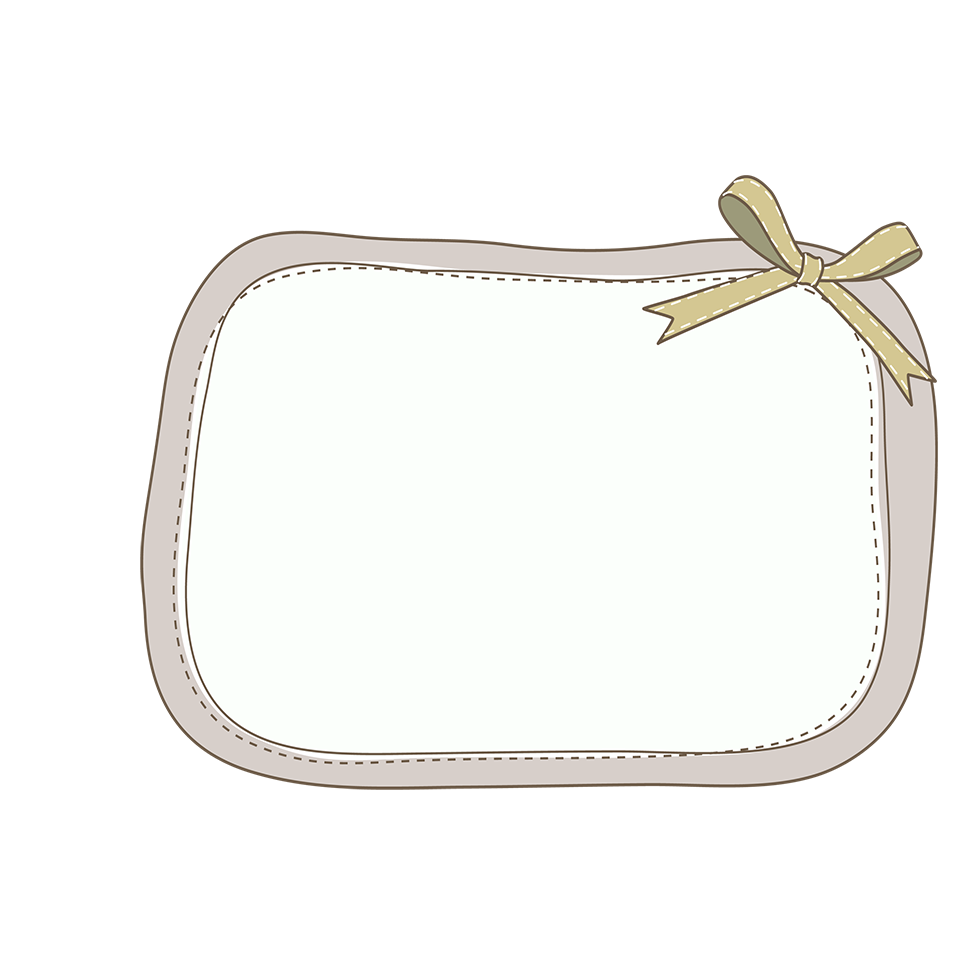 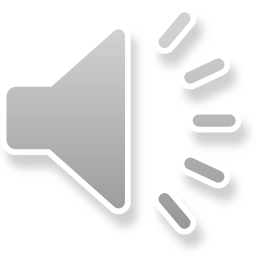 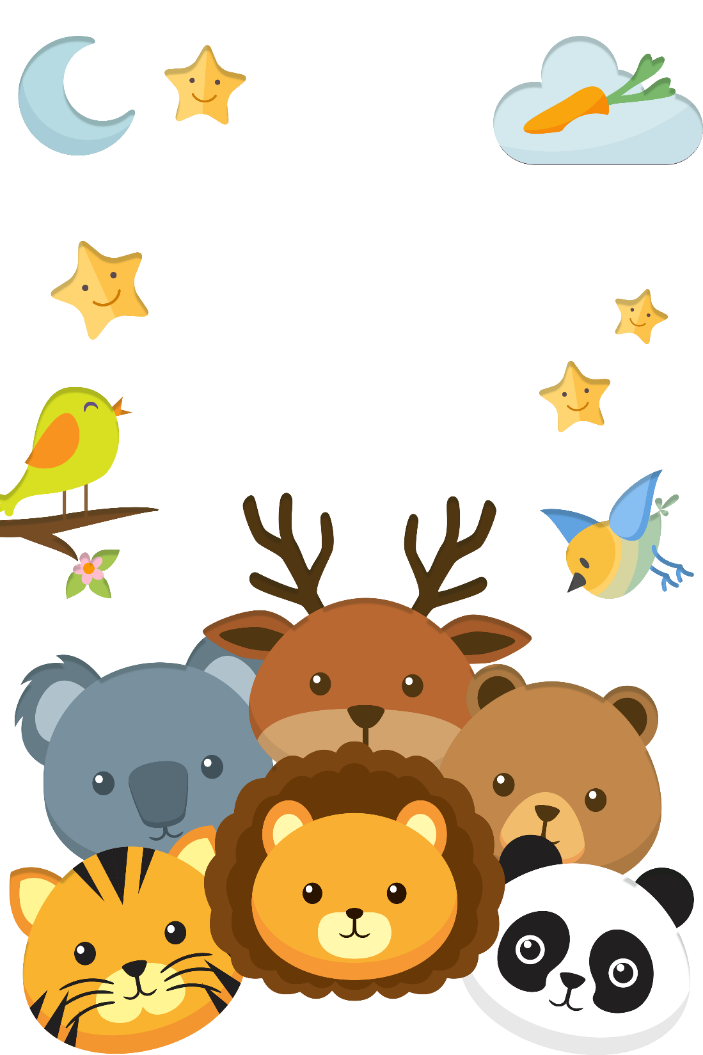 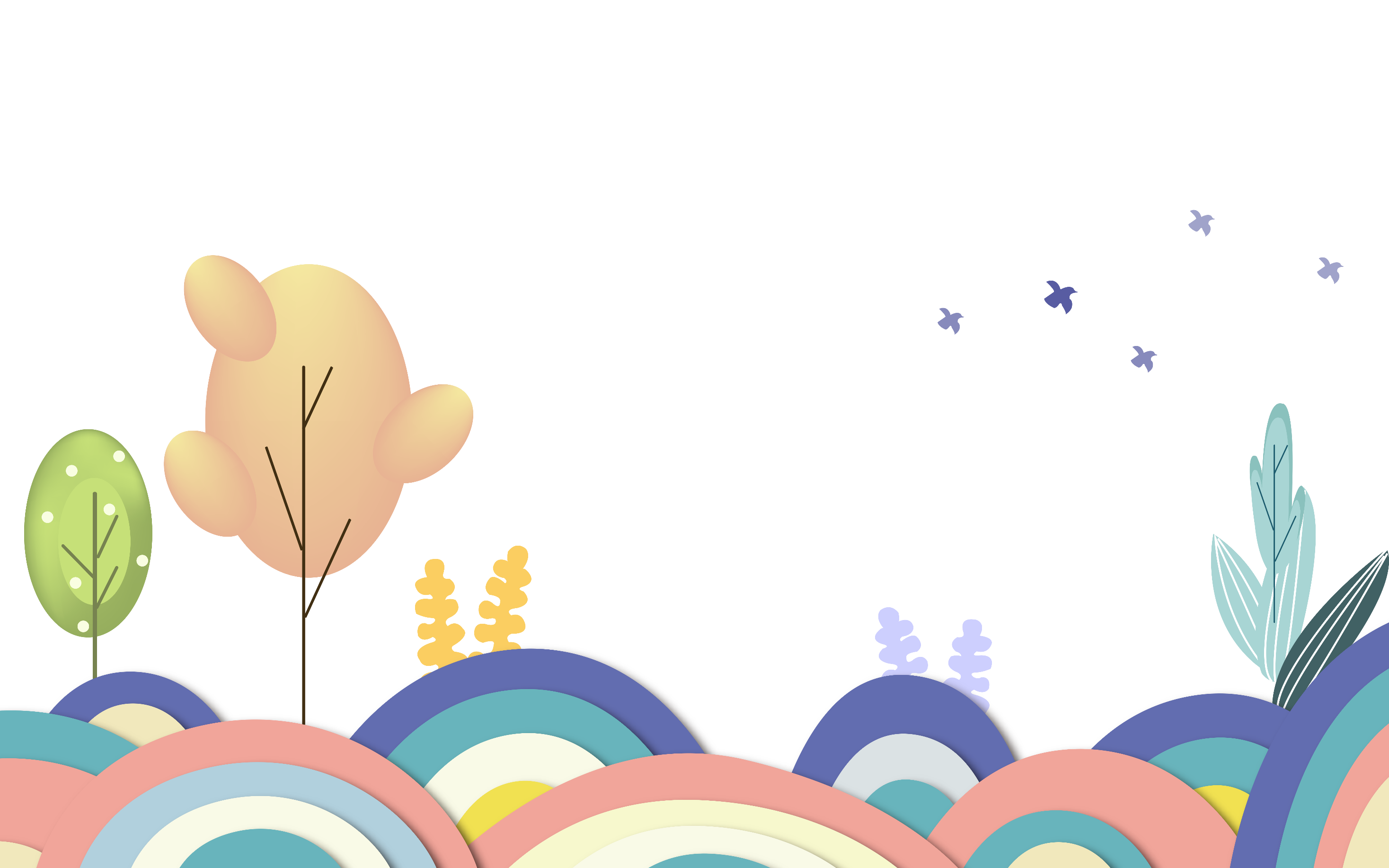 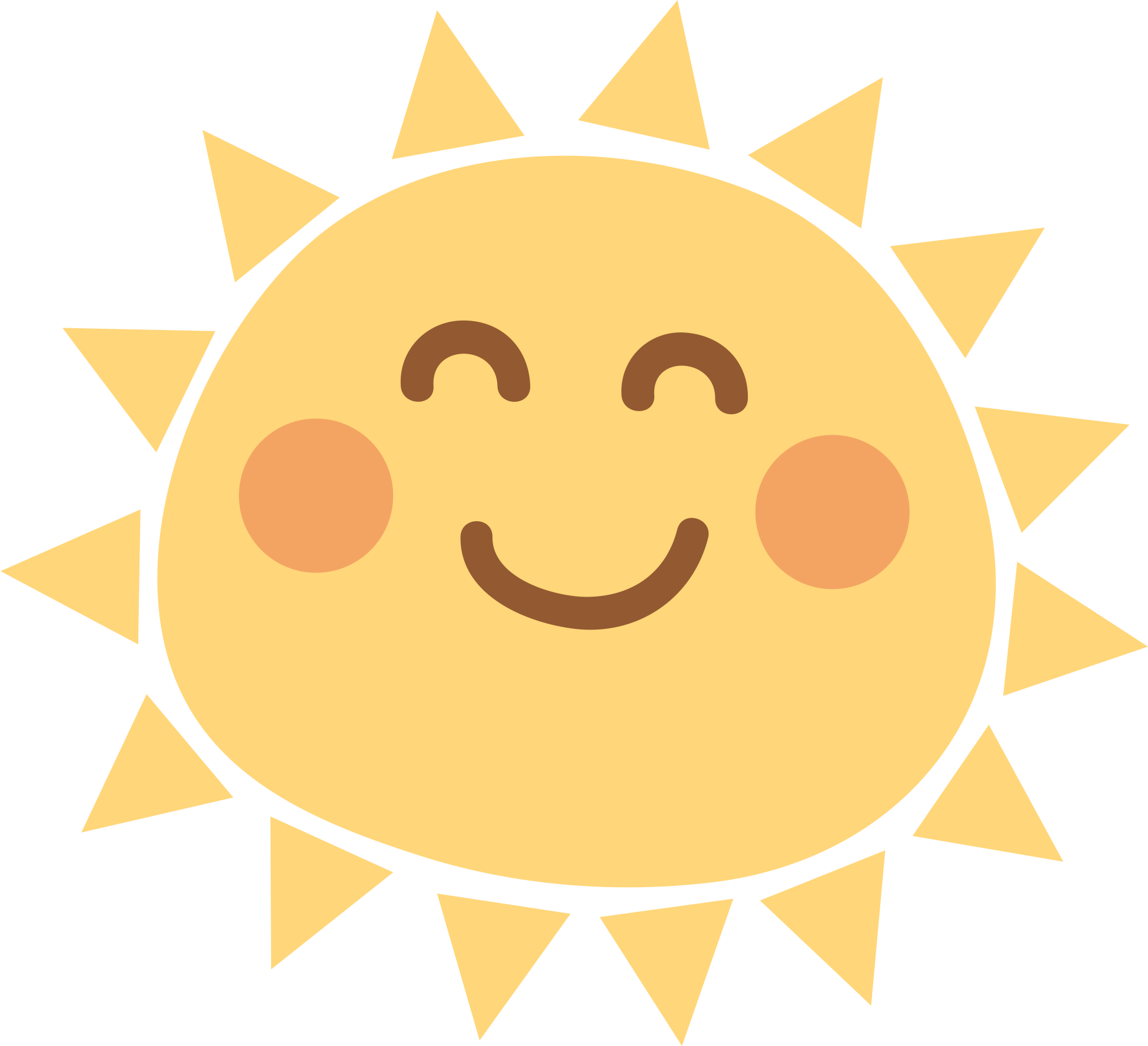 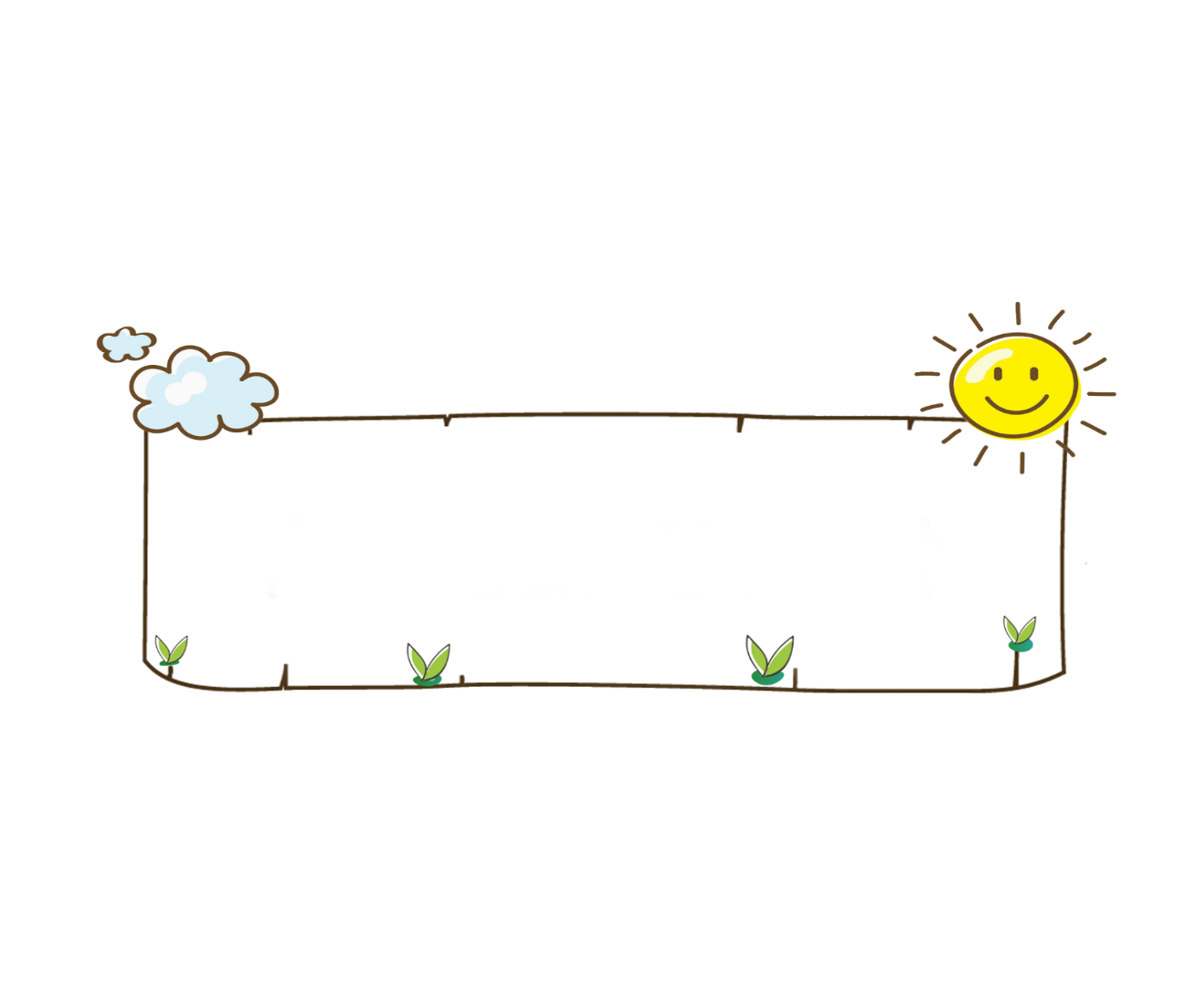 Hẹn gặp lại!!
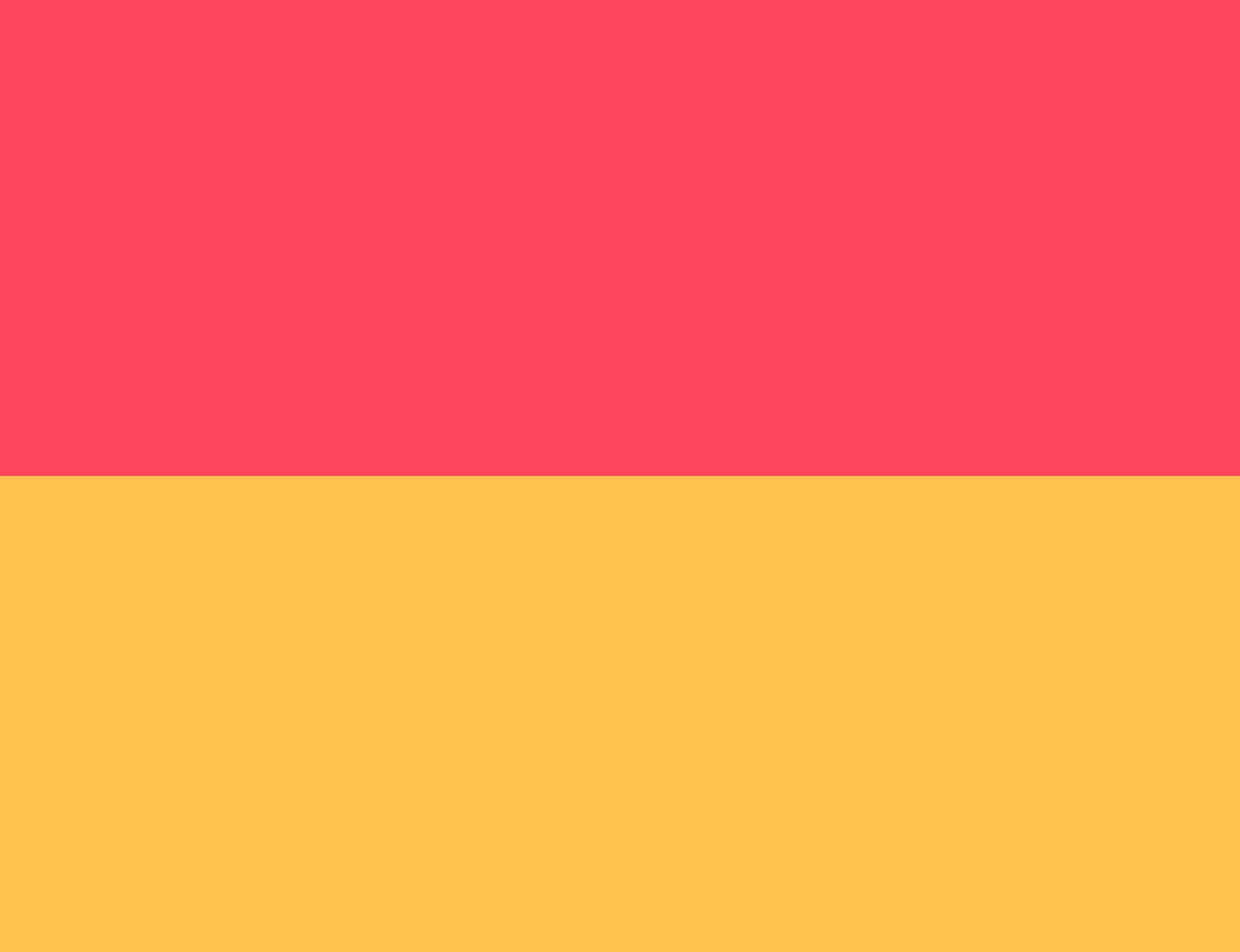